Ocena pracy
Komendy Miejskiej Policji w Tarnowie
za 2022 rok
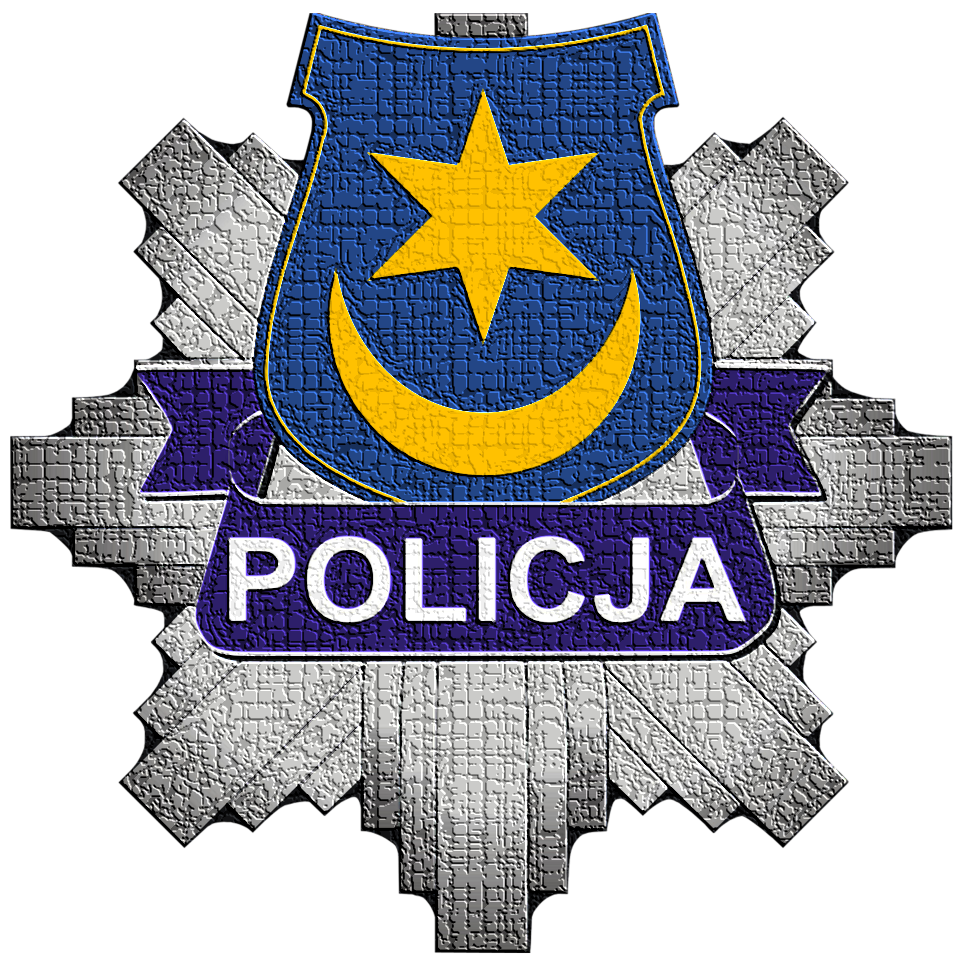 insp. Mariusz DYMURA
Komendant Miejski Policji w Tarnowie
Zasięg terytorialny działania
Komendy Miejskiej Policji w Tarnowie
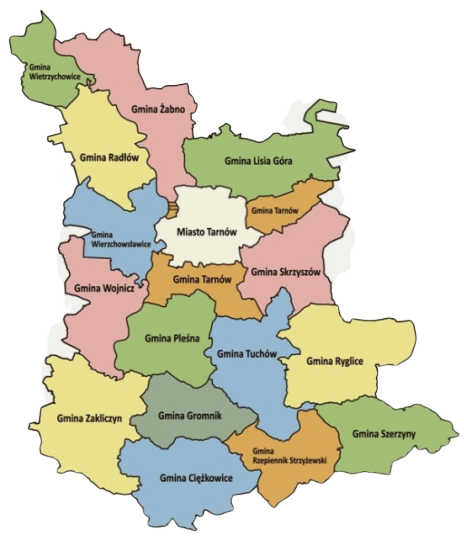 Miasto Tarnów (ok. 110 tyś. mieszkańców)
Powiat tarnowski
(ok. 200 tyś. mieszkańców)
Gminy – 9
Tarnów
Wierzchosławice
Wietrzychowice
Lisia Góra
Skrzyszów
Pleśna
Gromnik
Rzepiennik Strzyżewski
Szerzyny
Miasta - 7
Żabno
Radłów
Wojnicz
Zakliczyn
Ciężkowice
Tuchów
Ryglice
Zwiększenie etatów w strukturach Komendy Miejskiej Policji w Tarnowie
W strukturach Komendy Miejskiej Policji funkcjonuje 5 Posterunków Policji podległych bezpośrednio :

Komisariat Policji Tarnów – Centrum 
Posterunek Policji w Skrzyszowie

Komisariat Policji Tarnów – Zachód
Posterunek Policji w Wierzchosławicach

Komisariat Policji w Tuchowie
Posterunek Policji w Ryglicach
Posterunek Policji w Szerzynach

Komisariat Policji w Wojniczu
Posterunek Policji w Zakliczynie
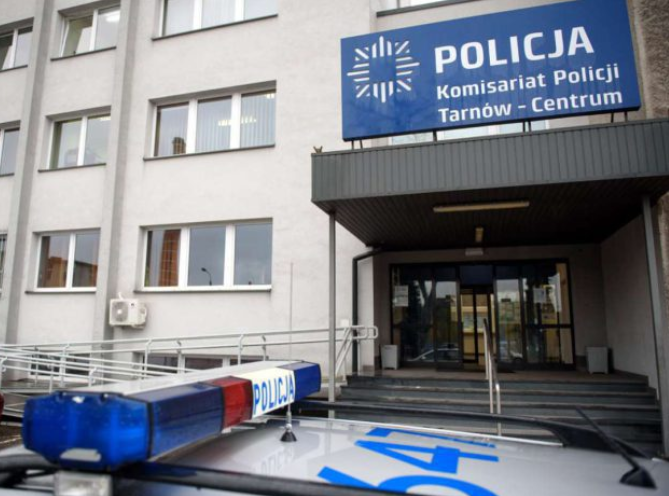 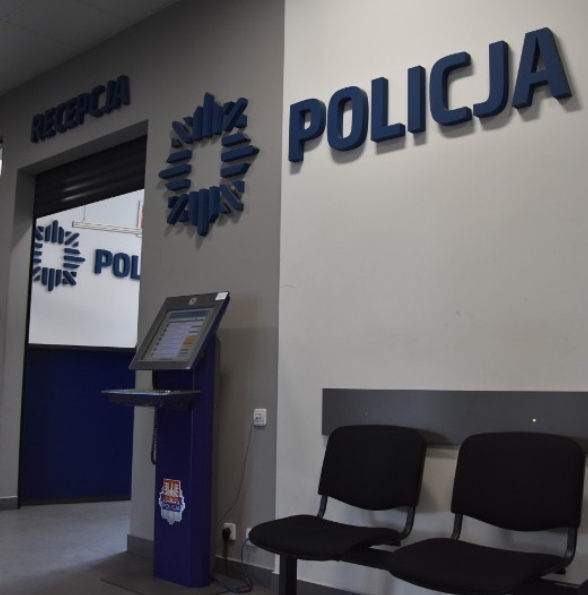 Zwiększenie etatów w strukturach Komendy Miejskiej Policji w Tarnowie c.d.
każdy z funkcjonujących Posterunków Policji liczył pięć etatów : 
Kierownik Posterunku Policji
Policjanci służby prewencyjnej (dzielnicowi i patrolowo interwencyjni – 3 osoby)
jednoosobowe stanowisko do spraw kryminalnych

w sierpniu 2022 roku Komendant Miejski Policji w Tarnowie wystąpił                                                    z wnioskiem o zwiększenie liczby etatów we wszystkich podległych                   Posterunkach Policji do liczby ośmiu etatów
rozkazem organizacyjnym Komendanta Wojewódzkiego Policji w Krakowie                                          z dnia 12.09.2022 roku, została zwiększona liczba etatów z pięciu do ośmiu,                                       w Posterunku Policji w Zakliczynie
Komenda Miejska Policji w Tarnowie w dalszym ciągu zabiega o zwiększenie                           etatów w pozostałych czterech Posterunkach Policji do liczby osiem
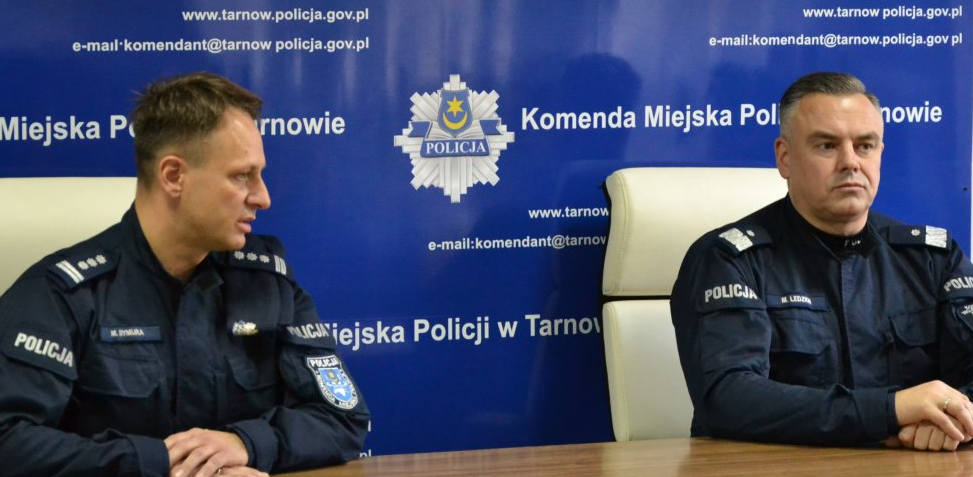 Struktura etatowa 
Komendy Miejskiej Policji w Tarnowie
STAN ETATOWY
na dzień 
31.12.2022 r.
ETATY POLICYJNE – 519
ETATY  KSC – 41
ETATY  PRACOWNICY  CYWILNI
(BEZMNOŻNIKOWI)
94,5
W Komendzie Miejskiej Policji w Tarnowie na dzień 31.12.2022 roku 
WAKAT = 0
Struktura etatowa 
Komendy Miejskiej Policji w Tarnowie
ETATY POLICYJNE
SŁUŻBA 
PREWENCJI
336 ETATY
SŁUŻBA 
KRYMINALNA
163 ETATÓW
KIEROWNICTWO
12 ETATÓW
SŁUŻBA 
WSPOMAGAJĄCA
8 ETATÓW
Stan dyscypliny
dobrowolnie poddanie się karze zgodnie z art. 135 fa UOP.
Wyróżnienia i nagrody
WYRÓŻNIENIA
PRZEDTERMINOWE MIANOWANIE  
NA KOLEJNY STOPIEŃ SŁUŻBOWY

23 policjantów

(14 policjantów: 24.07.2022 i 9 policjantów w 11.11.2022)
ODZNACZENIA PAŃSTWOWE I RESORTOWE

  brązowy medal za długoletnią służbę – 1 policjant
  srebrny medal za długoletnią służbę – 2 policjantów
  złoty medal za długoletnią służbę – 2 policjantów
  brązowa odznaka „zasłużony policjant” – 1 policjant
  medal za „zasługi dla Policji” – 3 osoby
NAGRODY
POLICJANCI
1 653 – pieniężne nagrody motywacyjne  
23 – urlopy krótkoterminowe
KOMENDANT WOJEWÓDZKI
POLICJI W KRAKOWIE

27 policjantów
KOMENDANT MIEJSKI POLICJI
W TARNOWIE

1 679 policjantów 
582 pracowników cywilnych
KOMENDANT
GŁÓWNY POLICJI

67 policjantów 
4 pracowników cywilnych
PRACOWNICY CYWILNI
556 – nagrody uznaniowe
26 – nagrody specjalne
Zagrożenie przestępczością 
oraz 
efekty pracy wykrywczej
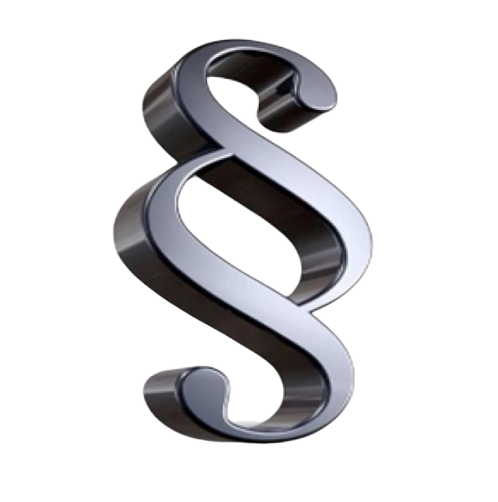 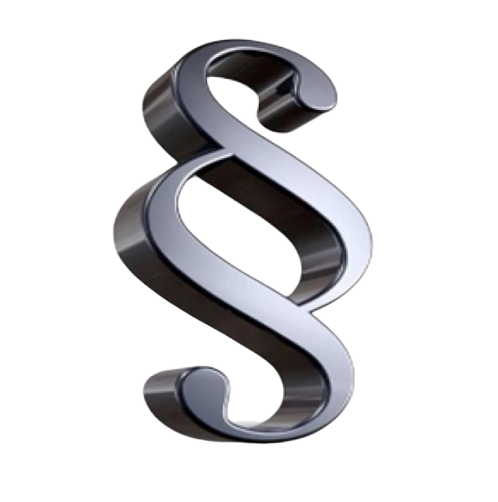 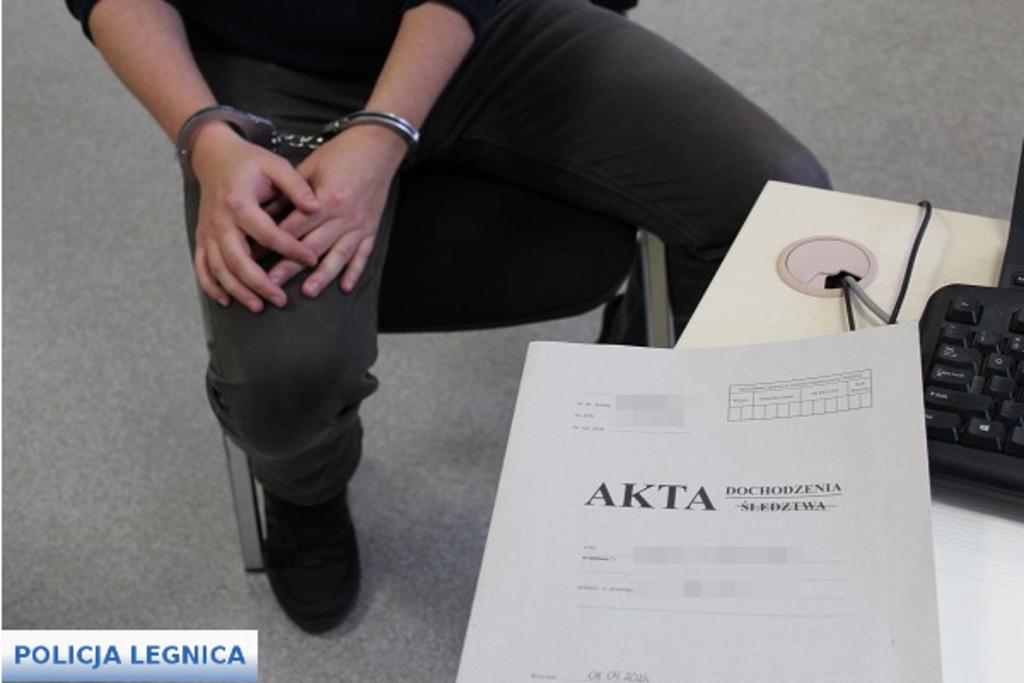 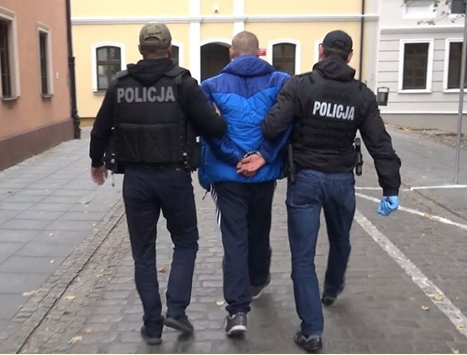 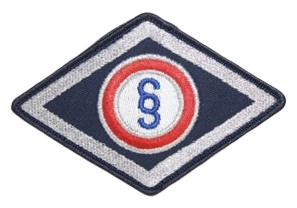 ZDARZENIA PRZESTĘPCZE W SKALI WOJEWÓDZTWA
RODZAJE PRZESTĘPSTW
Ilość postępowań wszczętych w latach
POSTĘPOWANIA WSZCZĘTE   OGÓŁEM
POSTĘPOWANIA WSZCZĘTE   KRYMINALNE
wzrost o 184 postępowania
wzrost o 184 postępowania
Ilość przestępstw stwierdzonych w latach
PRZESTĘPSTWA STWIERDZONE   OGÓŁEM
PRZESTĘPSTWA STWIERDZONE   KRYMINALNE
spadek o 151czynów
wzrost o 1 747 czynów
Wykrywalność przestępstw w latach
PRZESTĘPSTWA KRYMINALE
PRZESTĘPSTWA OGÓŁEM
wzrost o 2,87 %
spadek o 2,22 %
7 kategorii przestępstw najbardziej uciążliwych w ostatnich latach
7 kategorii - przestępstwa stwierdzone (2022/2021)
Tymczasowe aresztowania na przełomie ostatnich lat…
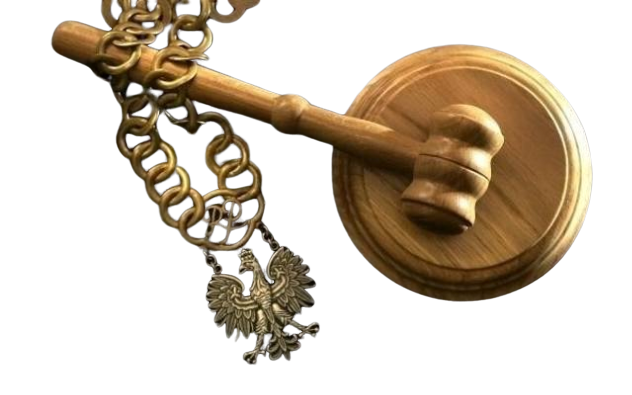 Opis wybranych spraw
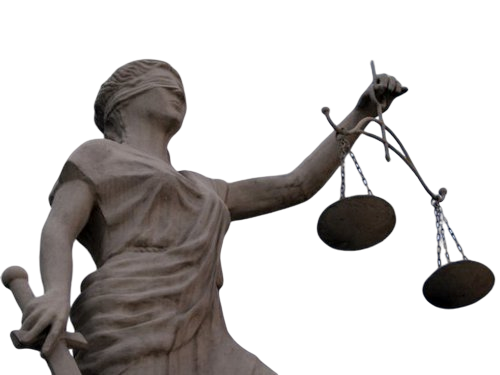 Sprawa zabójstwa sprzed ponad 20 lat
Od września 2020 roku funkcjonariusze Wydziału Kryminalnego KMP w Tarnowie prowadzili czynności w ramach powierzonego przez Prokuraturę Okręgową            w Tarnowie śledztwa dot. zabójstwa ekspedientki które miało miejsce w dniu 23 stycznia 2001 roku w Niedomicach, w sklepie spożywczym nazywanym przez mieszkańców „Jezioranami”. Ofiara z licznymi ranami kłutymi, zadanymi ostrym narzędziem, została ujawniona w kałuży krwi na posadzce sklepu.
W ramach sprawy i czynności podjętych bezpośrednio po zdarzeniu zabezpieczono szereg śladów, w tym traseologicznych oraz biologicznych, tj. krew – najprawdopodobniej sprawcy, który mógł zranić się atakując ofiarę ostrym narzędziem. Przesłuchano setki osób, mogących mieć wiedzę lub związek z tym przestępstwem. Ustalano możliwe wersje i motywy zabójstwa 35-letniej mieszkanki Biskupic Radłowskich. Pomimo szeroko zakrojonych działań w lipcu 2002 r. śledztwo zostało umorzone z powodu niewykrycia sprawcy i do tej również pory sprawa pozostawała niewyjaśniona.
W ramach podjętego na nowo śledztwa funkcjonariusze WK KMP w Tarnowie, wspólnie z funkcjonariuszami WK KWP w Krakowie Zespołu ds. Przestępstw Niewykrytych, gruntownie przeanalizowali zgromadzony w sprawie materiał dowodowy, obrali nowe kierunki działań a następnie wytypowali szereg kolejnych osób, które mogły mieć związek z przestępstwem. Osoby te przesłuchano i pobrano do badań próbki DNA (od ponad 700 osób). Opinia wydana przez Instytut Ekspertyz Sądowych w Krakowie w sprawie badania genetycznego stwierdziła zgodność profilu 39-letniego mieszkańca powiatu tarnowskiego ze śladem DNA pozostawionym przez zabójcę. W chwili popełnienia zbrodni sprawca miał 17 lat i był wówczas uczniem szkoły zawodowej.
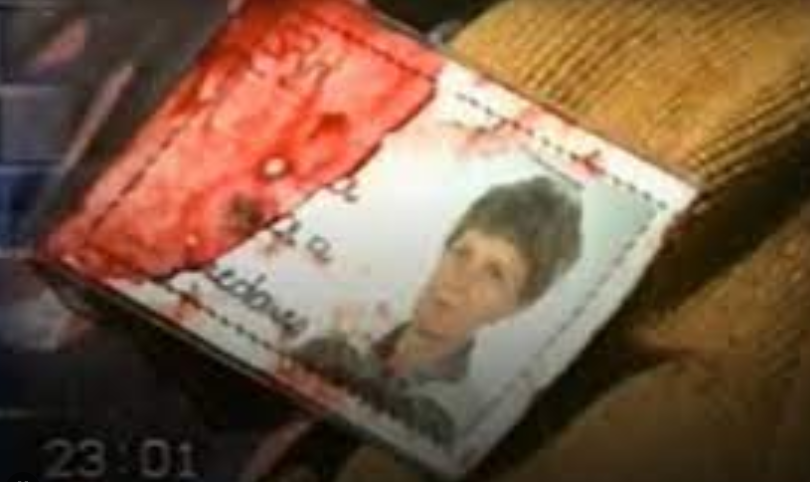 Prokurator Prokuratury Okręgowej w Tarnowie przedstawił zarzut zabójstwa   !!! 
Sprawca przyznał się do dokonania zabójstwa  !!! 
Dokładnie pamiętał dzień, w którym zabił kobietę   !!! 
Za popełnioną zbrodnię grozi mu dożywocie   !!!
Brutalne zachowania pseudokibiców
W dniu 1 stycznia 2022 r. wedle tradycji na stadionie piłkarskim klubu Tarnovii Tarnów rozegrany został mecz towarzyski pomiędzy drużynami „Kawalerów”                              i „Żonatych”, w którym zagrali piłkarze związani z tym klubem. W trakcie tego meczu na teren stadionu, murawy wtargnęła grupa kilkunastu zamaskowanych pseudokibiców antagonistycznego klubu Unii Tarnów, którzy uzbrojeni w kije bejsbolowe i inne niebezpieczne przedmioty w tym młotek, publicznie bez powodu napadli kibiców klubu Tarnovii, a następnie dokonali ich pobicia, poprzez zadawanie uderzeń młotkiem, styliskami od siekier, pięściami oraz kopanie po ciele, narażając w szczególności trzech z nich na bezpośrednie niebezpieczeństwo utraty życia albo nastąpienia skutku w postaci m.in. ciężkiego uszczerbku na zdrowiu. 
Cały przebieg zdarzenia, zamaskowanie sprawców, jego dynamikę i nagłość oraz poziom stresu jaki wówczas towarzyszył osobom pokrzywdzonym skutkował tym, iż nie byli w stanie wskazać i rozpoznać sprawców, jak również szczegółów dot. m.in. ubioru czy cech charakterystycznych. 
Funkcjonariusze którzy przejęli postępowanie do dalszego prowadzenia, podjęli niezwłocznie szeroko zakrojone czynności służbowe mające na celu ustalenie sprawców, ich udziału, ról oraz przebiegu całego zdarzenia. W efekcie dokonali ustalenia części osób mogących mieć bezpośredni związek ze zdarzeniem. Miało nimi być siedmiu mężczyzn, zdefiniowanymi pseudokibicami klubu sportowego Unii Tarnów (wchodzący w skład czołowej bojówki tego klubu, liderzy grupy)
W efekcie powyższego kolejno u zatrzymanych sprawców ujawniono różnego rodzaju materiał dowodowy, tj. odzież odpowiadającą tej z dnia zdarzenia – w tym charakterystyczne maski, narzędzia w postaci pałek, maczet, styliska od siekier oraz młotek. Ponadto ujawniono i zabezpieczono środki odurzające w postaci marihuany, a także szereg telefonów komórkowych. Z uwagi na ujawnienie opisanych środków zatrzymano dodatkowo osobę za to odpowiedzialną.
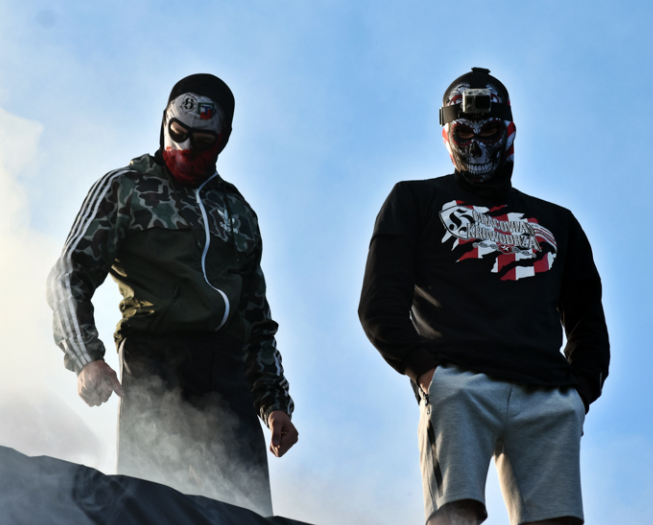 Ustalono i zatrzymano sprawców   !!!
Zabezpieczono mienie o łącznej wartości 67.950 zł.   !!!
 Prokurator Prokuratury Rejonowej w Tarnowie przedstawił zarzuty   !!!
Zabezpieczenie środków odurzających - plantacja
Funkcjonariusze Referatu Kryminalnego KP Tarnów Zachód realizując materiały operacyjne ustalili iż jeden z mieszkańców podległego terenu w specjalnie przygotowanym miejscu na terenie miasta Tarnowa uprawia krzewy konopi indyjskich. 
W toku wykonanych czynności dokonano zatrzymania mężczyzny w dniu 7 października 2022r. który  wbrew przepisowym ustawy substancji psychotropowych posiadał  środki w postaci Amfetaminy o wadze 0,99 grama netto. 
Ponadto w krótkich odstępach czasu wbrew przepisom ustawy posiadał 18 krzewów konopi innych niż włókniste, które następnie zostały zebrane przetworzone w znaczną ilość środków odurzających tj. 
   susz marihuany o wadze łącznej 16 778 grama netto. (16,7 kg.)
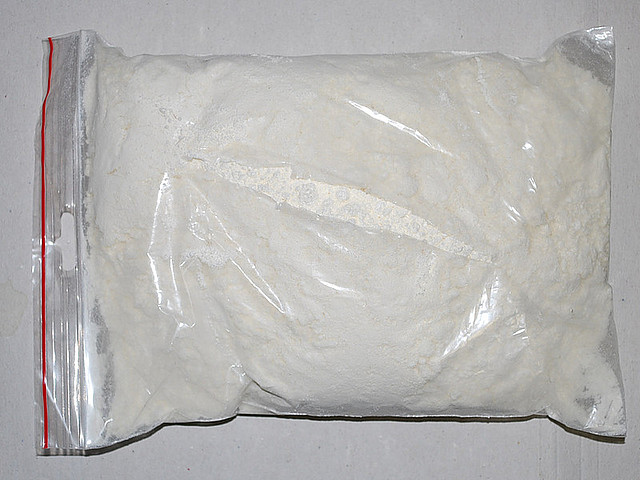 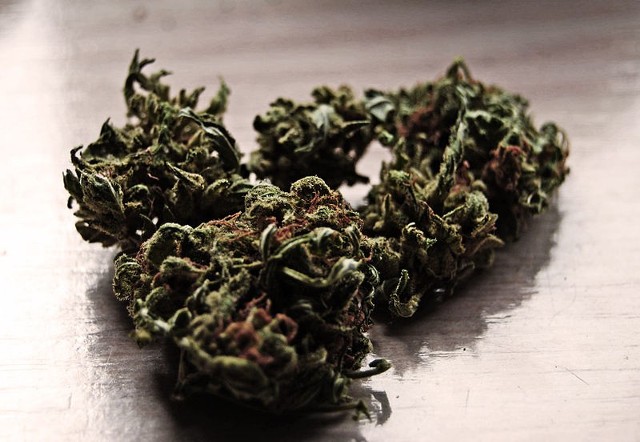 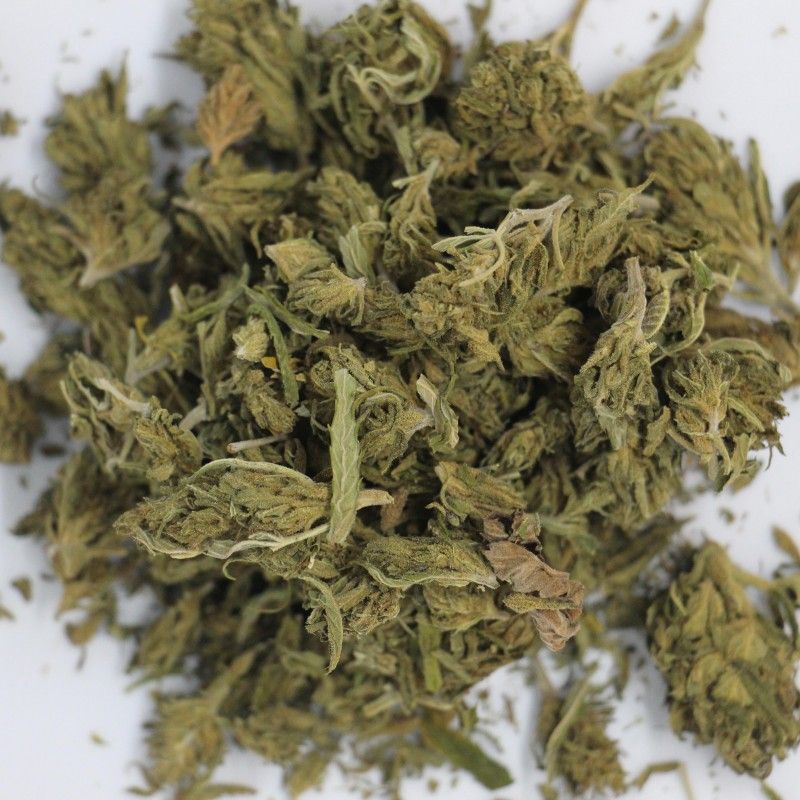 Prokurator Prokuratury Rejonowej w Tarnowie przedstawił zarzuty   !!! 
Sąd Rejonowy w Tarnowie zastosował wobec zatrzymanego środek zapobiegawczy w postaci tymczasowego aresztowania na okres 3 miesięcy   !!!
Zabezpieczenie środków odurzających - środki
Funkcjonariusze Referatu Kryminalnego KP Tarnów Zachód realizując materiały operacyjne ustalili iż obserwowana             kobieta w miejscu zamieszkania posiada środku odurzające oraz psychotropowe. 
W toku wykonanych czynności dokonano zatrzymania kobiety 29 lipca 2022r. która wbrew przepisom ustawy udzieliła nieodpłatnie innej osobie substancji psychotropowej o łącznej wadze 2 grama, ponadto posiadała substancje psychotropowe znacznej ilości :

kokainy w ilości 13,11 grama netto
amfetaminy w ilości 48,78 grama netto 
mefedronu w ilości 1068,27 grama netto.
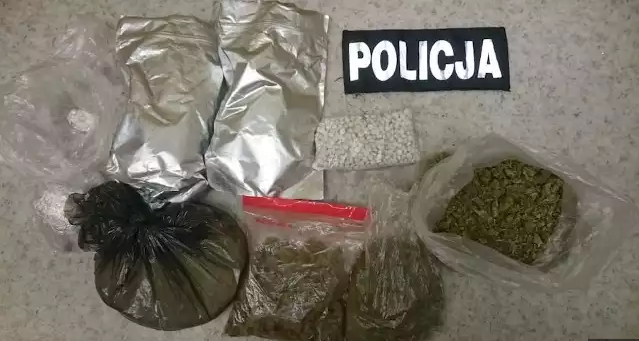 Prokurator Prokuratury Rejonowej w Tarnowie przedstawił zarzuty   !!! 
Sąd Rejonowy w Tarnowie zastosował wobec zatrzymanej środek zapobiegawczy w postaci tymczasowego aresztowania na okres 3 miesięcy   !!!
Podrobienie znaków towarowych
W dniu 30 stycznia 2019 roku w Wydziale dw. z Przestępczością Gospodarczą KMP w Tarnowie na podstawie materiałów operacyjnych zostało wszczęte dochodzenie w sprawie wprowadzenia do obrotu za pośrednictwem portalu internetowego Allegro.pl, obuwia oznaczonego podrobionymi znakami towarowymi firmy „Nike Innovate C.V” 
W toku prowadzonego postępowania dokonano szeregu analiz w zakresie pozyskanych danych osobowych i kontaktowych wszystkich (łącznie ok 6.000)            i przesłuchano osoby dokonujące zakupów w okresie od 2017 do 2018 roku (1035 aukcji na łączną sumę 1.444.941,09 zł) od użytkownika o nazwie BunchyOutlet, dokonano analizy w zakresie historii rachunku bankowego, a także informacji o współpracy prowadzonej pomiędzy firmą InPost a klientem,              w zakresie sprzedaży wysyłkowej  i miejsc nadawania przesyłek oraz ustaleniem miejsc prowadzenia działalności gospodarczej  z uwzględnieniem mienia, które można objąć zabezpieczeniem majątkowym. 
Zebrany na tym etapie materiał dowodowy dał podstawę do wydania postanowienia o przedstawieniu 3448 zarzutów z art. 305 ust. 1 i 3 ustawy prawo własności przemysłowej i art. 286 § 3 kk.  Wobec podejrzanego Prokurator zastosował środek zapobiegawczy w postaci poręczenia majątkowego w kwocie 5.000 zł, zaś w oparciu o ustalenia dokonanie przez funkcjonariuszy Wydziału dw. z PG KMP w Tarnowie Prokurator wydał postanowienie o zabezpieczeniu majątkowym na mieniu podejrzanego do łącznej kwoty 89.000 zł a wobec postawy podejrzanego, który przyznał się i złożył wyjaśnienia, w dniu 25 lutego 2022 roku skierowano do Prokuratora wniosek o przeprowadzenie procedury z art. 335 § 1 kpk
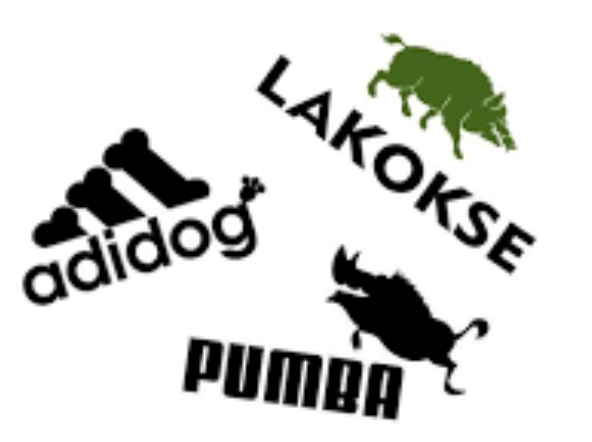 Wydano postanowienie o przedstawieniu 3 448 zarzutów   !!! 
Prokurator zastosował środek zapobiegawczy w postaci poręczenia majątkowego w kwocie 5.000 zł !!! 
Prokurator wydał postanowienie o zabezpieczeniu mienia podejrzanego do łącznej kwoty 89.000 zł   !!!
SŁUŻBA 
PREWENCJI
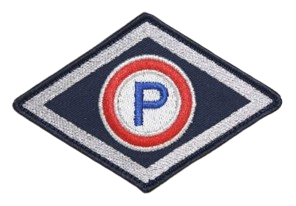 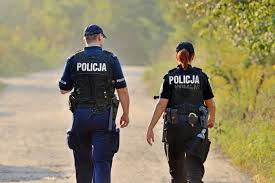 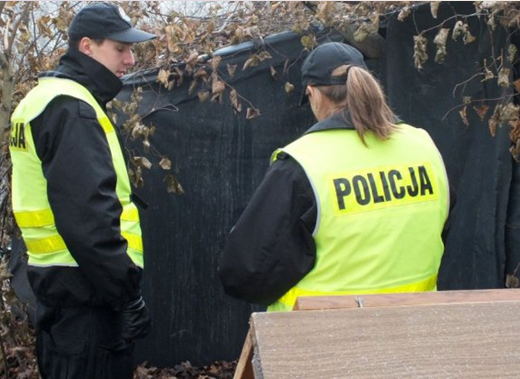 Efektywność 
zdarzenia przestępcze/zatrzymania sprawców 
na gorącym uczynku
Przemoc w rodzinie 
procedura Niebieskiej Karty
PRIORYTETY  REALIZOWANE  W  2022  ROKU 
ZWIĄZANE  Z  CELAMI  WYTYCZONYMI  PRZEZ  KGP
czas służby dzielnicowych w obchodzie
liczba bezwzględna służb patrolowych i obchodowych
czas reakcji na zdarzenie określanych jako PILNE – które stanowiły 13,77% ogółu zgłoszeń !!!
Krajowa Mapa Zagrożeń Bezpieczeństwa na terenie Komendy Miejskiej Policji w Tarnowie
Ogółem zgłoszeń – 3 290
	Małopolska – 44 461
Potwierdzalność – 1 502 (46,9%)
	Małopolska – 21 390 (52,9%)


zgłoszenie potwierdzone –  22   (0,67 %)
zgłoszenia potwierdzone wyeliminowanie – 1 480 (44,98 %)
zgłoszenie niepotwierdzone –  1 703   (51,76 %)
zgłoszenie żart/pomyłka –  85   (2,58 %)
przekazane poza policję –  0   (0,00 %)
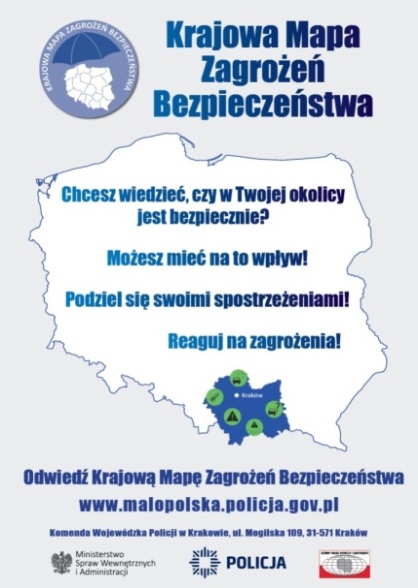 _____________________________________
* dane generowane w dniu 16.01.2023 r.
Krajowa Mapa Zagrożeń Bezpieczeństwa   cd.
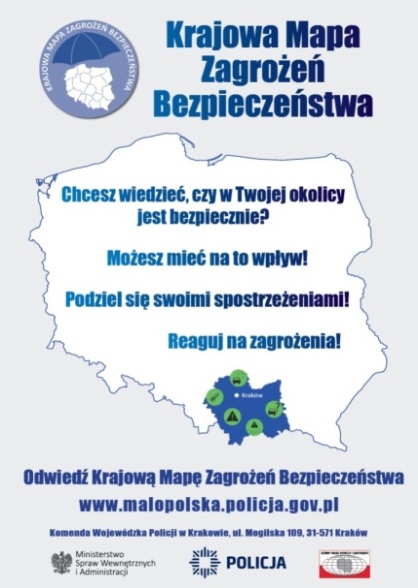 _____________________________________
* dane generowane w dniu 16.01.2023 r.
Krajowa Mapa Zagrożeń Bezpieczeństwa na terenie Komendy Miejskiej Policji w Tarnowie
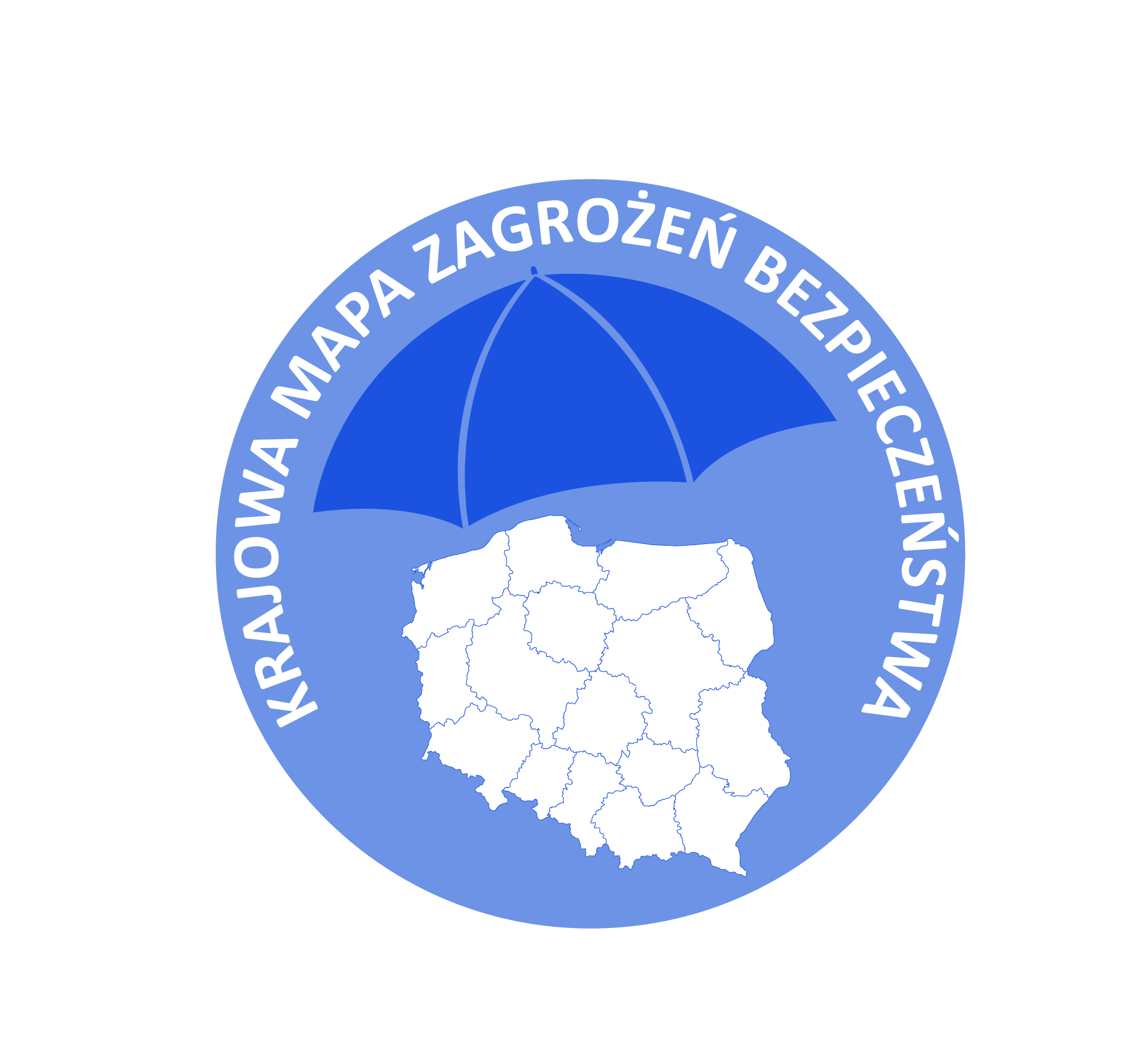 Kategorie zgłoszeń w 2022 roku
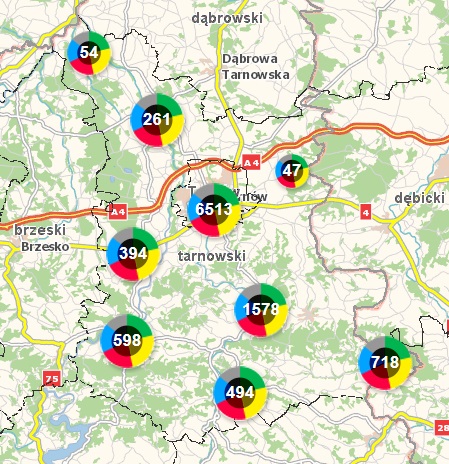 _____________________________________
* dane generowane w dniu 16.01.2023 r.
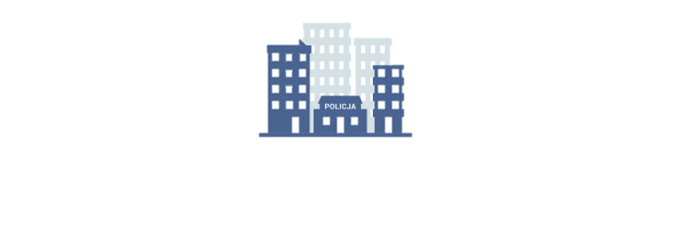 „DZIELNICOWY BLIŻEJ NAS”
Głównym założeniem programu jest ułatwienie kontaktu dzielnicowego z mieszkańcami.
Każdy dzielnicowy w celu ułatwienia nawiązania z nim kontaktu  został  wyposażony w :

 służbowy telefon komórkowy, 
 dostęp do Internetu,
 indywidualną skrzynkę e-mail,
 na stronie internetowej i w aplikacji „MOJA KOMENDA” na bieżąco dokonywane są aktualizacje danych poszczególnych dzielnicowych,

Dzielnicowi  w okresach półrocznych realizują działania priorytetowe.

W 2022 roku dzielnicowi ogółem przeprowadzili 2 110 spotkań ze społeczeństwem 
w tym 191 z samorządem lokalnym, radami osiedli czy radnymi miasta Tarnowa.
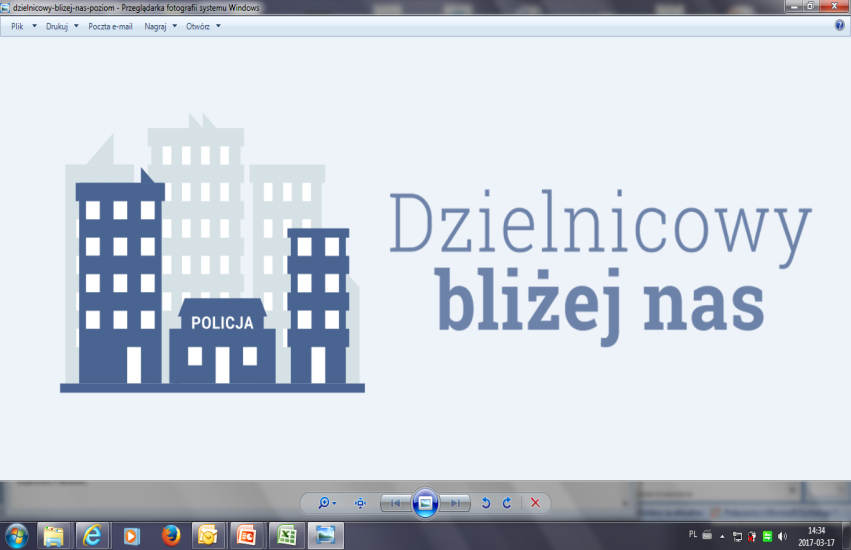 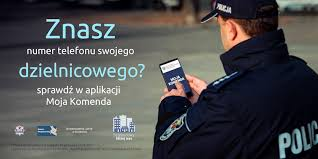 Debaty Społeczne - Inaugurujące
Komenda Miejska Policji w Tarnowie zorganizowała 
dwie debaty społeczne inaugurujące. 

6 października 2022 roku, na terenie Gminy Lisia Góra w Gminnym Ośrodku Kultury w Śmignie odbyła się debata inauguracyjna „Porozmawiajmy o Bezpieczeństwie – możesz mieć na nie wpływ – Problem wypalania nieużytków rolnych na terenie gminy Lisia Góra i związane z nim zagrożenia”.

9 listopada 2022 roku, w sali narad Rady Miejskiej Urzędu Gminy w Radłowie odbyła się kolejna debata inauguracyjna „Porozmawiajmy o Bezpieczeństwie – możesz mieć na nie wpływ – Problemy i zagrożenia związane z funkcjonowaniem akwenu wodnego w Radłowie”.
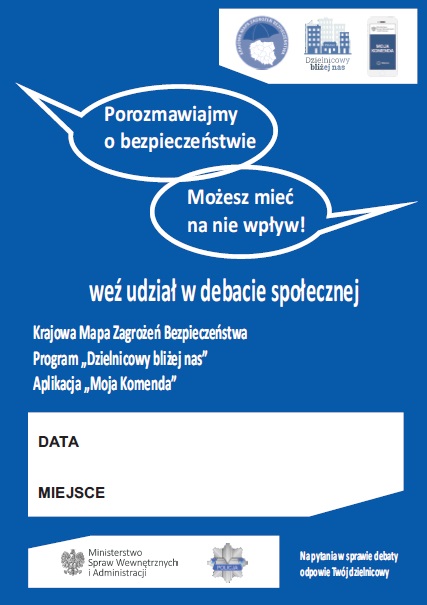 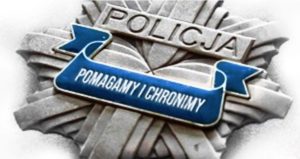 „POROZMAWIAJMY O BEZPIECZEŃSTWIE –
 MOŻESZ MIEĆ NA NIE WPŁYW”.
Debaty Społeczne - Ewaluacyjne
Komenda Miejska Policji w Tarnowie zorganizowała 
dwie debaty ewaluacyjne podsumowujące spotkania z 2021 roku. 

19 maja 2022 roku, na terenie miasta Tarnowa w sali konferencyjnej Hotelu Kantoria odbyła się debata ewaluacyjna „Porozmawiajmy o Bezpieczeństwie – możesz mieć na nie wpływ – Problem zakłócania porządku i bezpieczeństwa w rejonie Centrum Rekreacji i Wypoczynku Kantoria w Tarnowie”.

6 czerwca 2022 roku, w sali konferencyjnej Urzędu Gminy Pleśna odbyła się kolejna debata ewaluacyjna „Porozmawiajmy o Bezpieczeństwie – możesz mieć na nie wpływ – Poruszanie się quadami oraz motocyklami typu cross po terenach leśnych gminy Pleśna”.
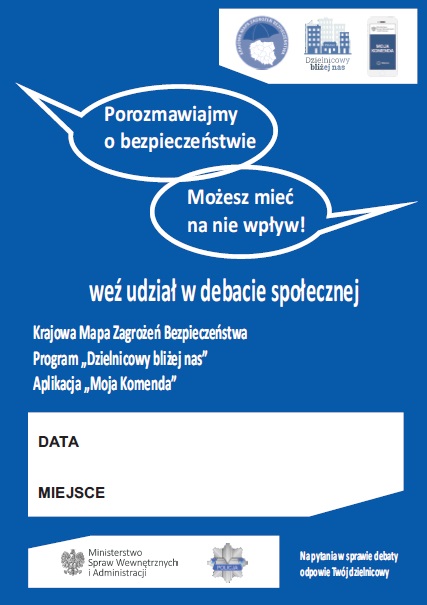 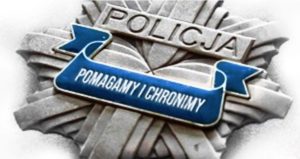 „POROZMAWIAJMY O BEZPIECZEŃSTWIE –
 MOŻESZ MIEĆ NA NIE WPŁYW”.
Skutki likwidacji PONON wpływające na pracę 
Komendy Miejskiej Policji w Tarnowie
Z dniem 31 grudnia 2022 roku, w Tarnowie zakończył działalność całodobowy Punkt Opieki Nad Osobami Nietrzeźwymi (PONON), a w jego miejsce utworzono ogrzewalnię czynną w godz. 18:00/10:00. 
W tym samym miejscu w godz. 13:00/23:00 pełni dyżur lekarz wykonujący badania dla służb.
Powyższe działanie wpłynęło między innymi na :
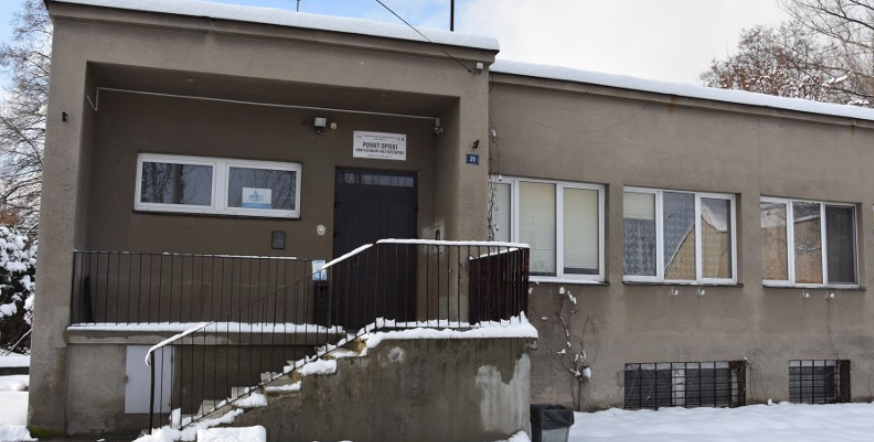 zwiększenie ilości osób przebywających w Policyjnych Pomieszczeniach 
     dla Osób Zatrzymanych (PDOZ) wyłącznie w celu wytrzeźwienia
brak całodobowego dostępu do możliwości przeprowadzenia badania lekarskiego
     wydłużył czas skompletowania dokumentacji niezbędnej do osadzenia osoby w PDOZ, 
     co finalnie przekłada się na czas poświęcony nad każdą z osób zatrzymanych
żadna z placówek medycznych z terenu miasta i powiatu tarnowskiego nie wyraziła zgody na badania lekarskie osób zatrzymanych – poza godzinami pracy lekarza w ogrzewalni, badania wykonywane są w Szpitalu w Dąbrowie Tarnowskiej
SKUTEK - DŁUŻSZA NIEOBECNOŚĆ PATROLÓW POLICJI NA TERENIE MIASTA I POWIATU TARNOWSKIEGO
PROFILAKTYKA W PREWENCJI
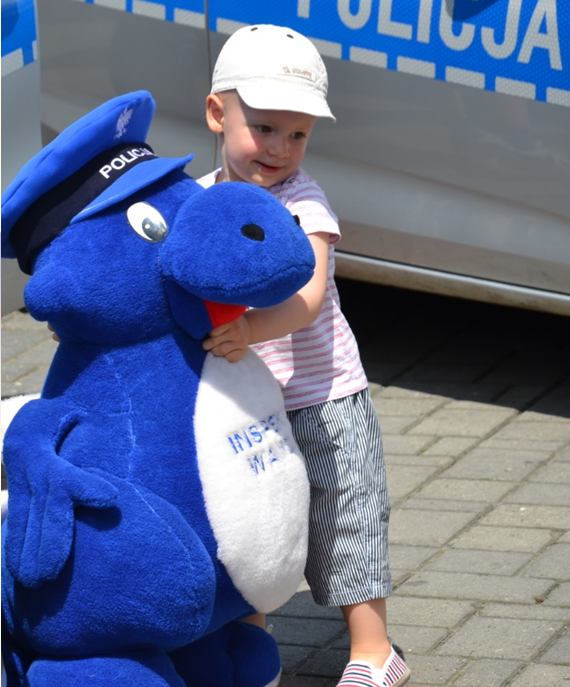 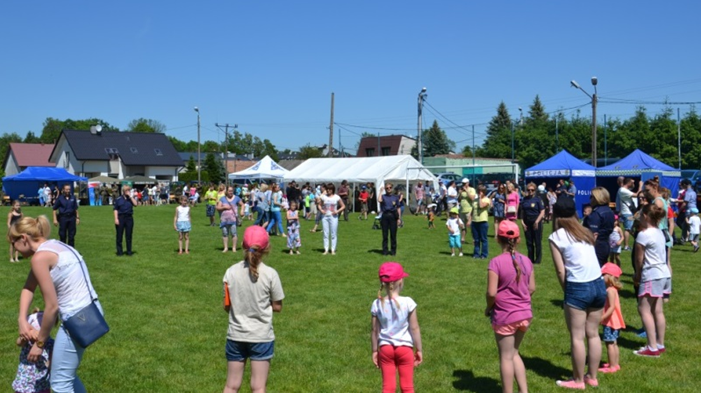 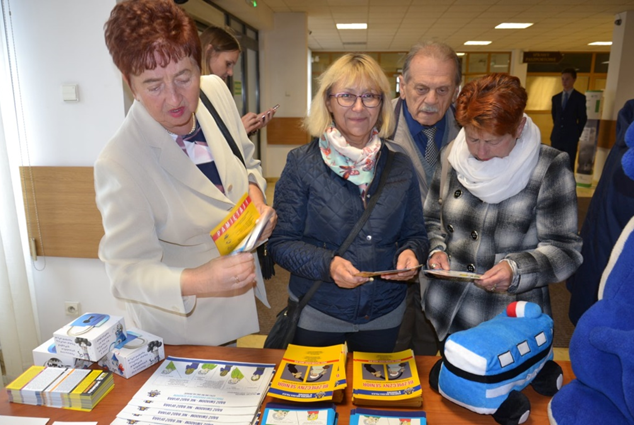 Spotkania realizowane przez:
 Zespół ds. Nieletnich i Patologii KMP w Tarnowie
Dzielnicowych podległych komisariatów Policji
Podział tematyczny realizowanych programów profilaktycznych
___________________________
w nawiasie podano dane z 2021 r.
Ważniejsze działania profilaktyczne
Międzynarodowy „Dzień Bezpiecznego Internetu 2022 – Safer Internet Day”
W ramach obchodów „Dnia Bezpiecznego Internetu 2022 - Safer Internet Day” tarnowscy policjanci nie tylko czynnie angażowali się w profilaktykę ale dodatkowo :

wspólnie z kilkoma szkołami podstawowymi z terenu miasta Tarnowa zorganizowali międzyszkolny konkurs plastyczny na plakat o tematyce bezpieczeństwa w sieci.
we współpracy z I Liceum Ogólnokształcącym w Tarnowie, zorganizowano cykl debat oksfordzkich, gdzie czteroosobowe drużyny rywalizowały ze sobą po stronie propozycji i opozycji, systemem  „każdy z każdym”. Uczestnicy „bitew na argumenty” stoczyli 4 debaty, prowadzone przez Marszałka,           i udziałem Sekretarza. Występy drużyn oceniała Loża Mędrców, którą stanowili prawnik, redaktor, kierownik               i psycholog Poradni Psychologiczno-Pedagogicznej                        w Tarnowie, oraz policjant Wydziału Prewencji Komendy Miejskiej Policji w Tarnowie.
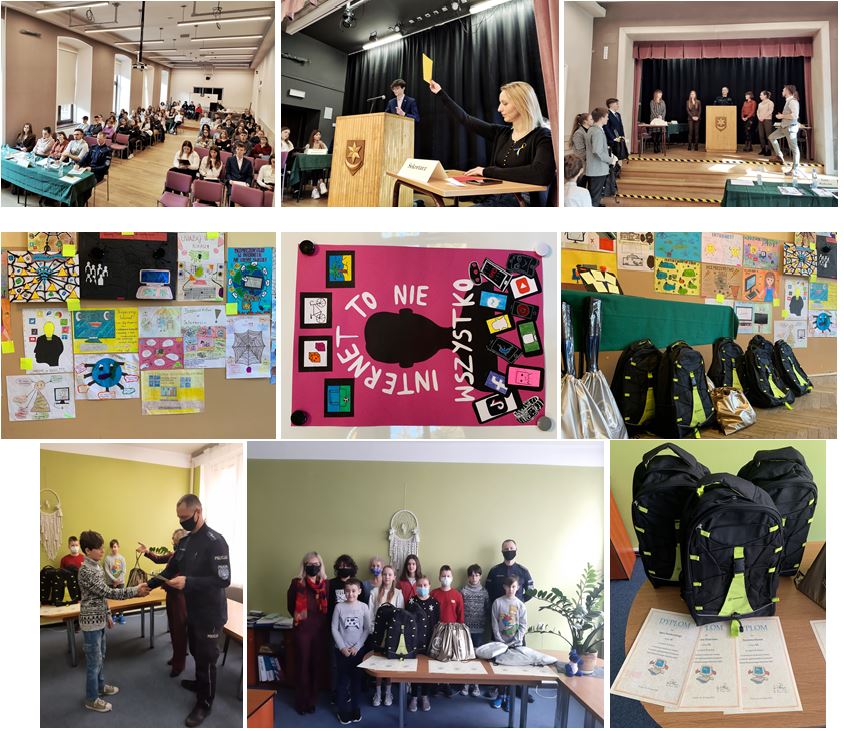 luty 2022 roku
Ważniejsze działania profilaktyczne   cd.
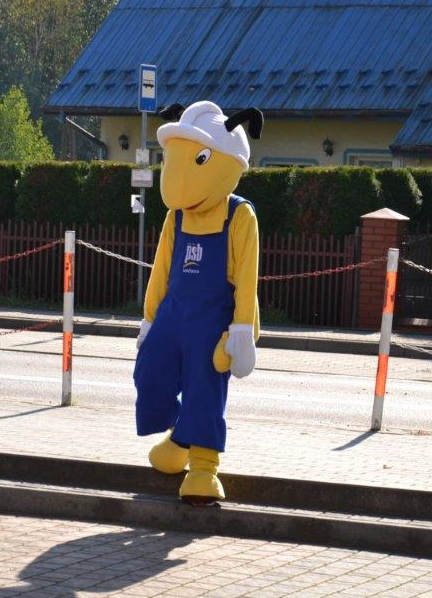 „bezpieczna droga do szkoły z Mrówką”.
We wrześniu i październiku 2022r. tarnowscy policjanci razem z firmą                     SUFIGS sp. z o.o.  oraz jej maskotką -  olbrzymią Mrówką kontynuowali rozpoczętą            w 2016 rok akcję „Bezpieczna droga do szkoły z Mrówką”, ucząc dzieci rozpoczynających naukę w klasach pierwszych jak bezpiecznie dotrzeć i wrócić ze szkoły do domu. Wspólnie z „Mrówką” rozdano najmłodszym kamizelki odblaskowe i uświadamiali potrzebę ich zakładania po zmroku, poza obszarem zabudowanym.
W 2022r. profilaktycy dotarli do 84 szkół podstawowych  i spotkali się z 2005 uczniami, wręczając im odblaski. Uczniowie klas pierwszych w sposób praktyczny wykorzystywali zdobyte wiadomości, trenując pod okiem policjantów przechodzenie na drugą stronę jezdni – wykorzystując do tego atrapy (matę) przejścia dla pieszych oraz sygnalizacji świetlnej.
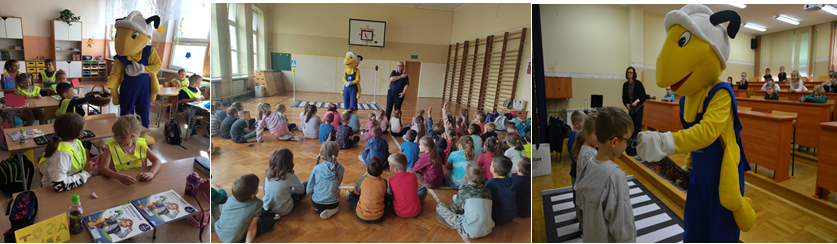 wrzesień / październik 2022 roku
Ważniejsze działania profilaktyczne   cd.
„Bezpieczny Senior”
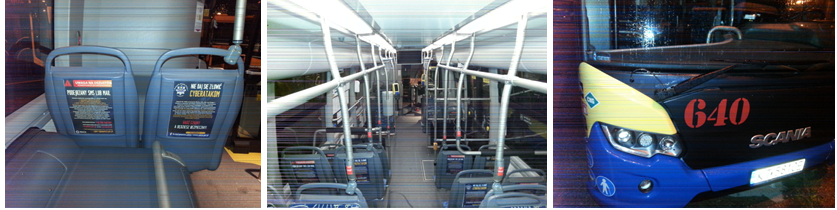 We wrześniu 2022 roku, tarnowscy policjanci podjęli współpracę             z Miejskim Przedsiębiorstwem Komunikacyjnym w Tarnowie, która zaowocowała akcją oplakatowania autobusów miejskich materiałami profilaktycznymi ostrzegającymi przed oszustami stosującymi metody spoofingu i phishingu. Dzięki włączeniu się                 w akcję największego miejskiego przewoźnika, i zaznaczenie Naszej obecności w kilkudziesięciu pojazdach MPK, które każdego dnia wyjeżdżały na ulice Tarnowa, w skali miesiąca mogliśmy dotrzeć do około 10 tysięcy korzystających pasażerów, informując ich                o zagrożeniach i ostrzegając seniorów przed działaniem oszustów.
wrzesień 2022 roku
W październiku 2022 roku, włączono się w organizowaną konferencję                z okazji Tarnowskiego Dnia Seniora. Uroczystość zorganizowano na terenie Akademii Nauk Stosowanych w Tarnowie w ramach Międzyosiedlowego Centrum Aktywności Senioralnej przez Zakład Ubezpieczeń Społecznych              w Tarnowie oraz działający przy tarnowskiej uczelni wyższej Uniwersytet Trzeciego Wieku. Partnerami wydarzenia byli UOKiK, PZEiR, NFZ, PEFRON, Rzecznik Praw Pacjenta, Rzecznik Praw Obywatelskich, Polska Bezgotówkowa, Warszawski Instytut Bankowości oraz Głos Seniora.
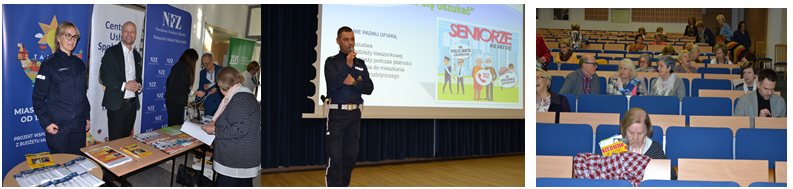 październik 2022 roku
DZIAŁANIA NIESTANDARTOWE
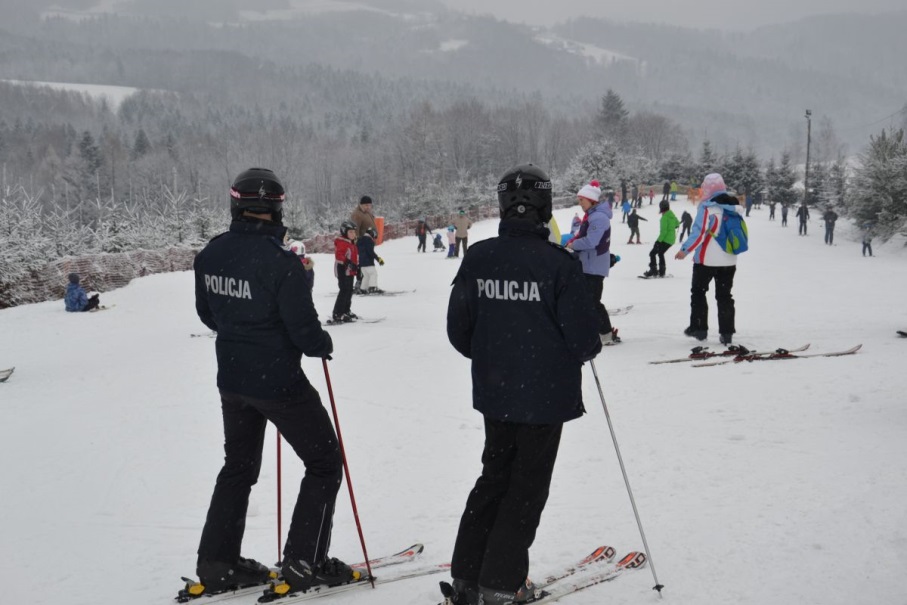 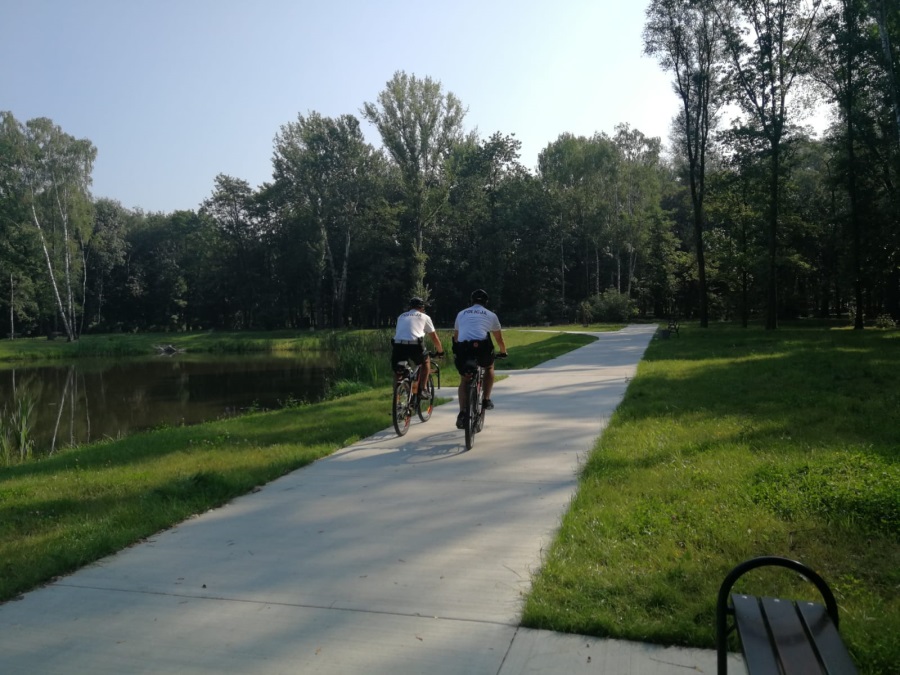 PATROLE WODNE
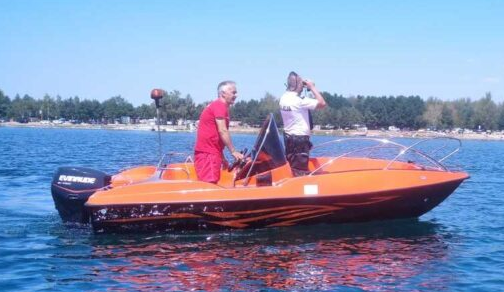 PATROLE ROWEROWE
PATROLE NARCIARSKIE
Kampania informacyjno-edukacyjna na rzecz poprawy bezpieczeństwa 
„Kręci mnie bezpieczeństwo” 
której patronat honorowy objął Minister Spraw Wewnętrznych i Administracji
„Kręci mnie bezpieczeństwo nad wodą” – to zapewnienie bezpieczeństwa w  czasie letniego wypoczynku na terenach przywodnych oraz kąpieliskach. Do tego celu poza standardowymi działaniami dyslokowane są specjalnie utworzone w 2017 roku patrole rowerowe oraz łączone patrole wodne, pełniące służbę razem z Państwową Strażą Rybacką, WOPR na terenie największego kąpieliska w powiecie w miejscowości Radłów.

w minionym roku służbę w patrolach rowerowych 
      pełniło 3 policjantów, których dyslokowano 7 razy 

w minionym roku służbę w patrolach wodnych 
      pełniło 2 policjantów, których dyslokowano 15 razy
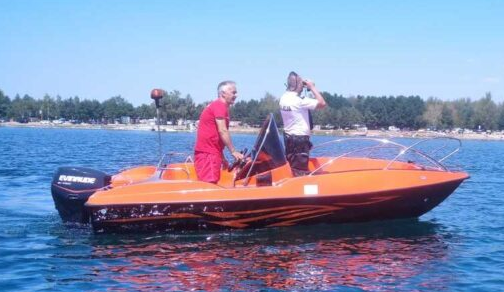 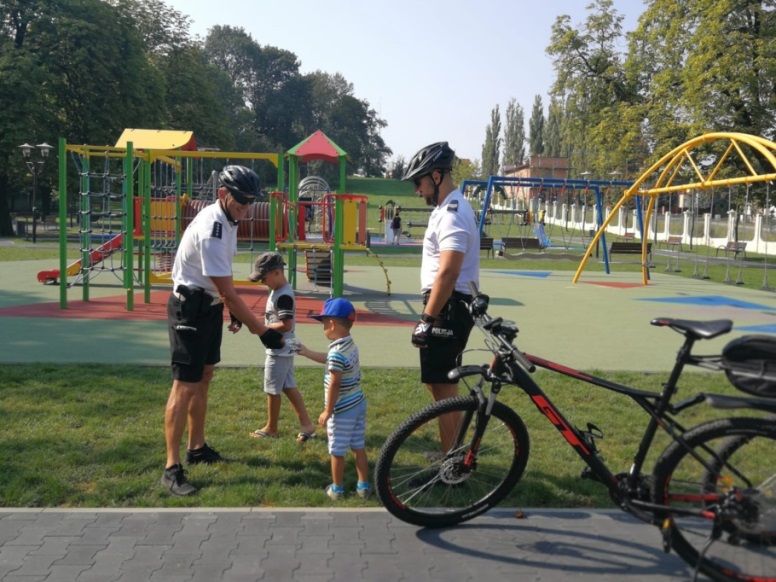 Kampania informacyjno-edukacyjna na rzecz poprawy bezpieczeństwa 
„Kręci mnie bezpieczeństwo” 
której patronat honorowy objął Minister Spraw Wewnętrznych i Administracji
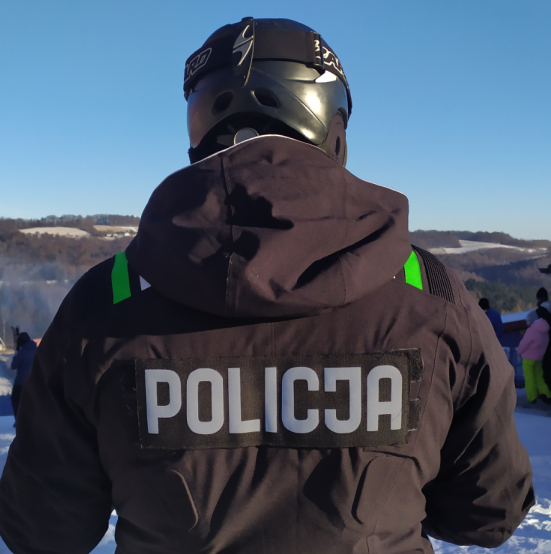 „Kręci mnie bezpieczeństwo na stoku” – to działania na zorganizowanych terenach narciarskich i promowanie dekalogu FIS. Do tego celu poza standardowymi działaniami dyslokowane są specjalnie utworzone w 2012 roku patrole narciarskie. 

w minionym roku służbę w patrolach narciarskich pełniło 
      5 policjantów, których dyslokowano 24 razy na stok:

„Jurasówka” w Siemiechowie
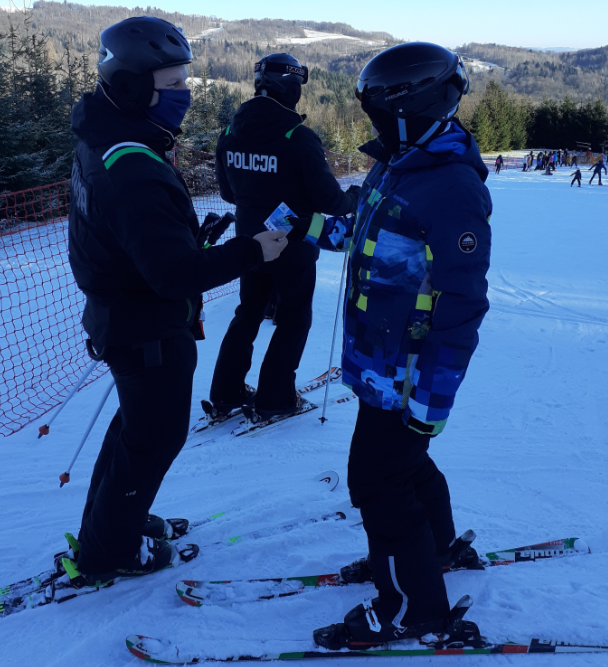 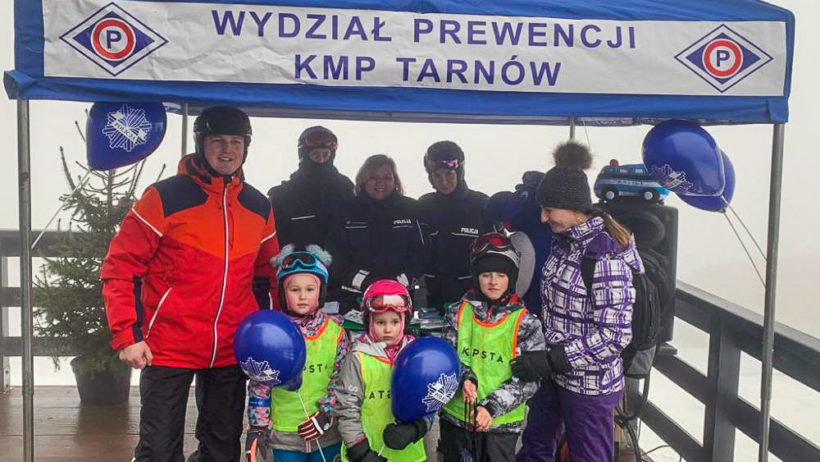 Imprezy masowe/zgromadzenia
63   imprezy masowe
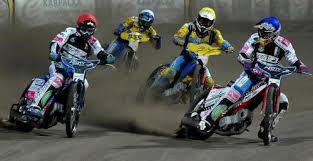 15 imprez masowych artystyczno-rozrywkowe
48 masowe imprezy sportowe
16 meczów Fortuna I liga (piłka nożna)
8 meczów  II ligi żużla  
14 meczów  piłki ręcznej 
1 mecz III ligowy (piłka nożna podwyższone ryzyko)
4 mecze piłki siatkowej (Mistrzostwa Europy U22)
I turniej Karate (Mistrzostwa Europy Seniorów)
4 mecze piłki siatkowej kobiet (Tauron Liga)
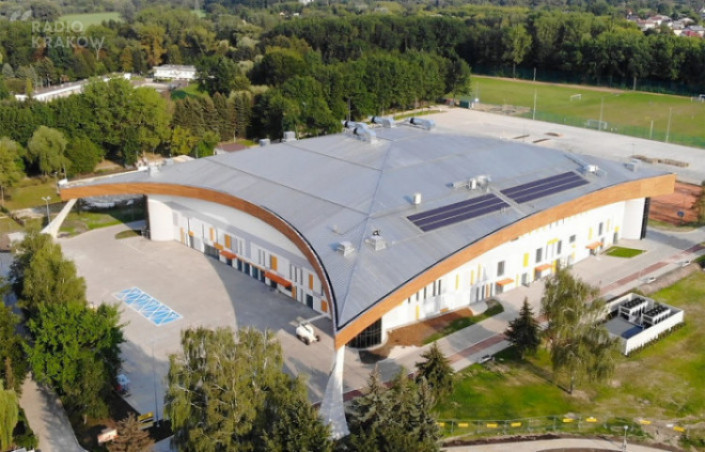 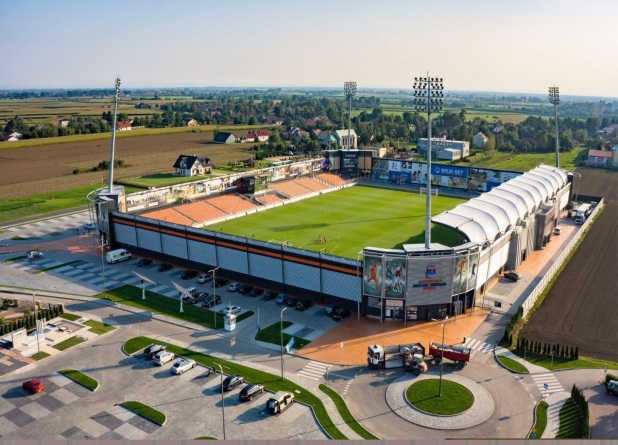 53 imprez niemasowych
49 meczy piłki nożnej 
3 mecze zawodów żużlowych
1 mecz piłki ręcznej
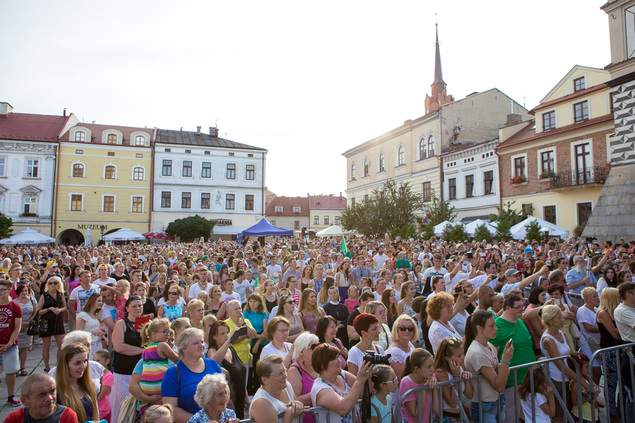 77 zabezpieczeń zgromadzeń publicznych
11 patroli zabezpieczających przejazdów kibiców    
        (w tym 1 transportem kolejowym) 
6 zabezpieczeń delegacji rządowych
SŁUŻBA
RUCHU DROGOWEGO
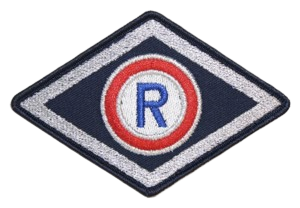 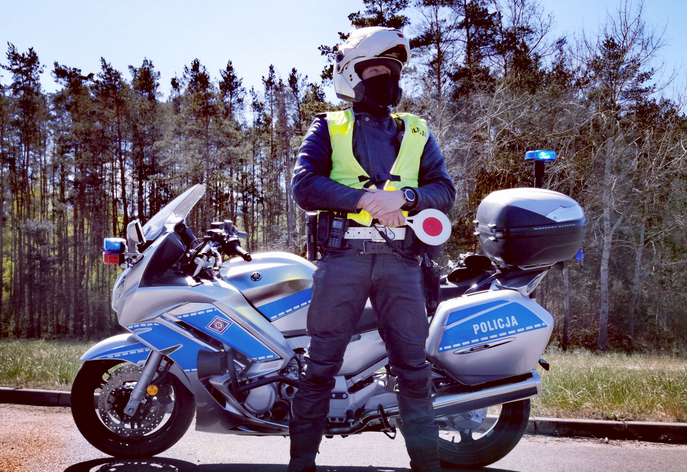 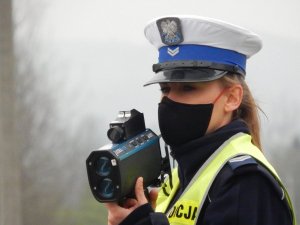 PRIORYTETY  REALIZOWANE  W 2022  ROKU 
ZWIĄZANE  Z  CELAMI  WYTYCZONYMI  PRZEZ  KGP
Procentowy udział policjantów ruchu drogowego, pełniących bezpośrednio służbę na drodze
Kontrola czasu pracy kierowców w transporcie drogowym
Wypadki drogowe
Zabici
Ranni
Kolizje drogowe
Wypadki
RAZEM
Autostrada A4 Bochnia, Brzesko
* dane za 2022r. dotyczą zdarzeń zaistniałych na całym odcinku autostrady A4 podległym KMP w Tarnowie
Miasto Tarnów
Powiat Ziemski
* dane za 2022r. z wyłączeniem zdarzeń zaistniałych na autostradzie A4
Zabici
RAZEM
Autostrada A4 Bochnia, Brzesko
* dane za 2022r. dotyczą zdarzeń zaistniałych na całym odcinku autostrady A4 podległym KMP w Tarnowie
Miasto Tarnów
Powiat Ziemski
* dane za 2022r. z wyłączeniem zdarzeń zaistniałych na autostradzie A4
Kolizje
RAZEM
Autostrada A4 Bochnia, Brzesko
* dane za 2022r. dotyczą zdarzeń zaistniałych na całym odcinku autostrady A4 podległym KMP w Tarnowie
Miasto Tarnów
Powiat Ziemski
* dane za 2022r. z wyłączeniem zdarzeń zaistniałych na autostradzie A4
Ranni
RAZEM
Autostrada A4 Bochnia, Brzesko
* dane za 2022r. dotyczą zdarzeń zaistniałych na całym odcinku autostrady A4 podległym KMP w Tarnowie
Miasto Tarnów
Powiat Ziemski
* dane za 2022r. z wyłączeniem zdarzeń zaistniałych na autostradzie A4
Zdarzenia i ich ofiary w gminach powiatu ziemskiego
(z pominięciem zdarzeń na autostradzie A4)
Główne przyczyny zdarzeń drogowych w 2022 r.
spowodowanych przez kierujących
spowodowanych przez pieszych
_____________________________________
* w nawiasach przedstawiono dane z 2021 r.
Nietrzeźwi kierujący
_____________________________________
* w nawiasach przedstawiono dane z 2021 r.
Wypadki i kolizje spowodowane przez nietrzeźwych
spowodowane przez nietrzeźwych uczestników ruchu (wszystkich)
spowodowane wyłącznie przez nietrzeźwych kierujących
Kierujący, którzy przekroczyli dozwoloną prędkość 
w obszarze zabudowanym o ponad 50 km/h
W okresie 2022 roku …
Wykonano 105 254 (21 017) badań na zawartość alkoholu                           oraz 420 (314) na zawartość środka działającego podobnie do alkoholu  

Wyeliminowano 838 (672) nietrzeźwych kierujących

Wyeliminowano 221 (1 150) piratów drogowych (50 km/h)

Zatrzymano 693 (1 486) praw jazdy
_____________________________________
* w nawiasach przedstawiono dane z 2021 r.
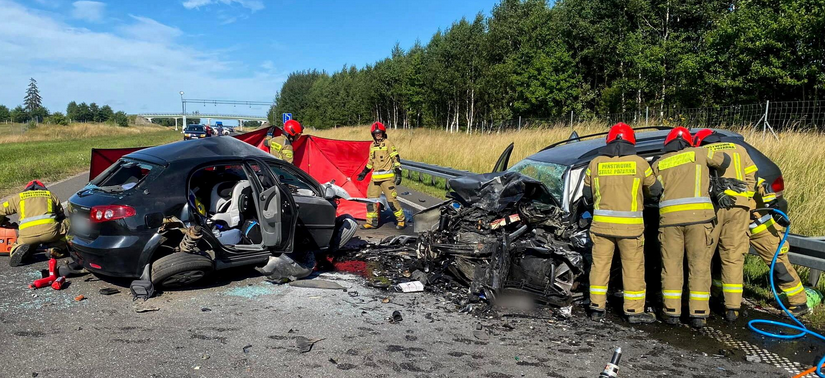 Ofiary wypadków drogowych
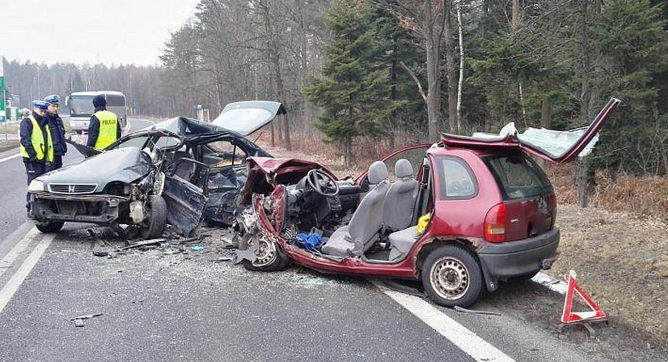 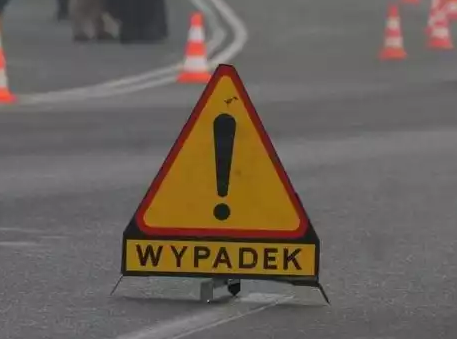 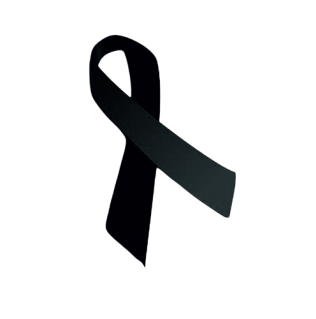 Wypadki drogowe - ze skutkiem śmiertelnym
2022.01.07 godzina 15:05 Tuchów ul. Kolejowa rej pos. Nr 4
Kierujący pojazdem m-ki Honda Accord jadąc ul. Kolejową dojechał do skrzyżowania chcąc skręcić w lewo. Dojeżdżając do poprzedzającego go pojazdu, który oczekiwał na skrzyżowaniu na możliwość kontynuacji jazdy kierujący Hondą zdecydował że pojedzie w prawo i wykonał manewr cofania który doprowadził  do potrącenia pieszej lat 84, która przechodziła przez oznakowane przejście  dla pieszych. Piesza w dniu 8.01.2022r zmarła
2022.02.22 godzina 06:07, Łętowice autostrada A4 km 483.9 
Kierujący pojazdem marki Fiat Ducato , poruszając się   autostradą A4 w kierunku Rzeszowa z nieustalonych przyczyn najechał na tył naczepy marki Zasław pojazdu ciężarowego Volvo, jadącego w tym samym kierunku, a następnie uderzył w bariery energochłonne. W wyniku zdarzenia śmierć na miejscu poniósł kierujący pojazdem m-ki Fiat Ducato lat 27 oraz trzech pasażerów  54 letni,  23 letni oraz 46 letni. Dwóch pozostałych pasażerów przebywa w szpitalu w stanie stabilnym nie zagrażającym życiu.
2022.03.14 godzina 07:23, Jasień autostrada A4 (rejon węzła Brzesko) 
Kierujący pojazdem m-ki Renault Lodgy jadąc autostradą A4 w kierunku Krakowa zjechał na pas zjazdowy w kierunku węzła Brzesko, następnie przejechał przez bariery ochronne znajdujące się po lewej stronie jezdni, uderzył w skarpę, po czym dachował. Kierujący oraz troje rannych pasażerów zostali przewiezieni do szpitala. Po kilku godzinach kierujący pojazdem m-ki Renault zmarł w szpitalu. 
2022.05.03 godzina 17:54, Radłów droga W975 km 13.3 
Kierujący motocyklem m-ki Honda lat 37 jadąc po łuku drogi utracił panowanie nad motocyklem, wypadł z jezdni i uderzył w przydrożny rów. Pomimo godzinnej reanimacji zmarł na miejscu zdarzenia.
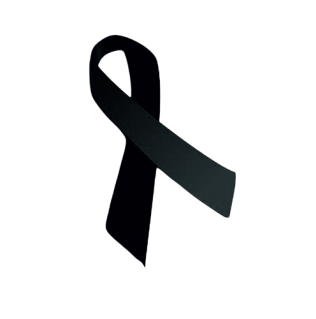 Wypadki drogowe - ze skutkiem śmiertelnym  cd.
2022.05.10 godzina 15:09, Ładna rej pos. nr 66, droga k94g km 81.9 
Kierujący samochodem ciężarowym m-ki Mercedes, nie zachował należytej ostrożności i uderzył w tył samochodu osobowego m-ki BMW który zatrzymał się przy osi jezdni z zamiarem skrętu w lewo. Następnie kierujący samochodem ciężarowym zjechał na przeciwległy pas ruchu uderzając w bok samochodu m-ki Citroen jadącego z przeciwnego kierunku. W wyniku zdarzenia kierująca pojazdem m-ki Citroen lat 37 zmarła w trakcie prowadzonej reanimacji. 
2022.05.24 godzina 11:02, Koszyce Wielkie ul. Tarnowska rej pos. nr 65 
Kierujący samochodem m-ki Fiat Seicento jadąc ul. Tarnowską , nie dostosował prędkości w wyniku czego najechał na pojazd poprzedzający m-ki BMW, który zatrzymał się przed przejściem dla pieszych celem ustąpienia pierwszeństwa osobie pieszej. W wyniku zdarzenia kierujący Fiatem lat 84 został zabrany do szpitala gdzie zmarł na następny dzień.
2022.07.02 godzina 02:24, Pawęzów rej pos. nr 3 
Kierujący samochodem m-ki Toyota, znajdując się w stanie nietrzeźwości na łuku drogi utracił panowanie nad pojazdem, wjechał do rowu gdzie następnie uderzył w betonowy przepust. W wyniku zdarzenia jeden   z pasażerów   lat 20 pomimo 40 minutowej reanimacji poniósł śmierć na miejscu, natomiast drugi pasażer w stanie krytycznym został zabrany do szpitala.
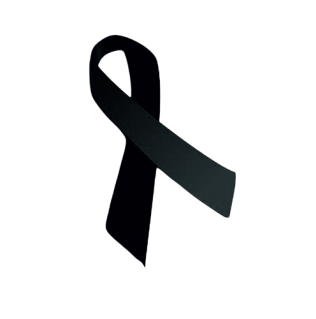 Wypadki drogowe - ze skutkiem śmiertelnym  cd.
2022.07.17 godzina 01:46, Lichwin rej pos. nr 70 
Kierujący  po drodze publicznej traktorem do koszenia , będąc w stanie nietrzeźwości utracił panowanie nad pojazdem doprowadzając do jego wywrócenia.      W wyniku odniesionych obrażeń 23 letni kierujący w ciężkim stanie został zabrany do szpitala gdzie zmarł po kilku dniach. 
2022.07.29 godzina 14:50, Łętowice autostrada A4 484,6 km 
Kierujący pojazdem osobowym m-ki Jaguar, wykonując manewr wyprzedzania utracił panowanie nad pojazdem, zjechał z jezdni uderzając w betonowe słupy estakady. W wypadku na miejscu poniósł śmierć 43 letni pasażer,   a kierujący i drugi pasażer zostali zabrani do szpitala.
2022.08.25 godzina 19:00 – 19:30, Jodłówka Tuchowska droga gminna 
Kierujący ciągnikiem rolniczym typu SAM, jechał drogą gminna od strony posesji Jodłówka Tuchowska 22 do posesji Jodłówka Tuchowska 18. Jadąc stromą, wąską i krętą drogą w górę z niewyjaśnionych przyczyn zjechał z jezdni na prawo. Następnie ciągnik rolniczy stoczył się z wysokiej skarpy przygniatając kierującego nim mężczyznę. W wyniku zdarzenia kierujący ciągnikiem mężczyzna lat 73 poniósł śmierć  na miejscu.
2022.10.23 godzina 10:15, Rudka rej pos. nr 37, skrzyżowanie dróg 1343K z drogą 1342K 
Kierujący pojazdem m-ki Skoda z nieustalonych przyczyn na łuku drogi w lewo, na skrzyżowaniu z drogą podporządkowaną, przejechał na wprost uderzając             w ścianę budynku. Kierujący Skodą lat 73 poniósł śmierć na miejscu. 
2022.11.05 godzina 04:05, Zaczarnie autostrada A4 507 km
Kierujący samochodem m-ki Mercedes, podczas manewru wyprzedzania pojazdu ciężarowego z nieustalonych przyczyn zjechał na pas zieleni, następnie utracił panowanie nad pojazdem i przewrócił samochód na lewy bok. W wyniku zdarzenia śmierć na miejscu poniósł 12-letni pasażer, a 1 osoba została ranna.
PROFILAKTYKA  W RUCHU DROGOWYM
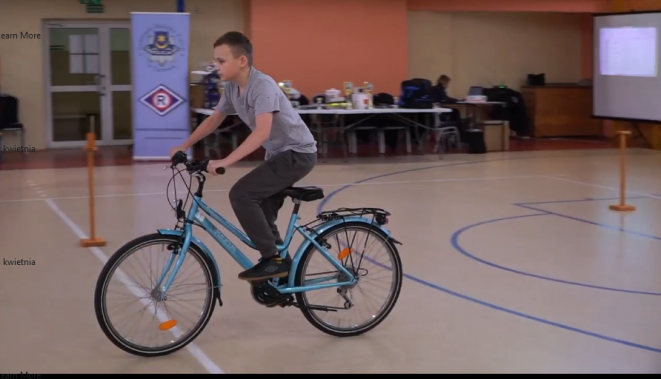 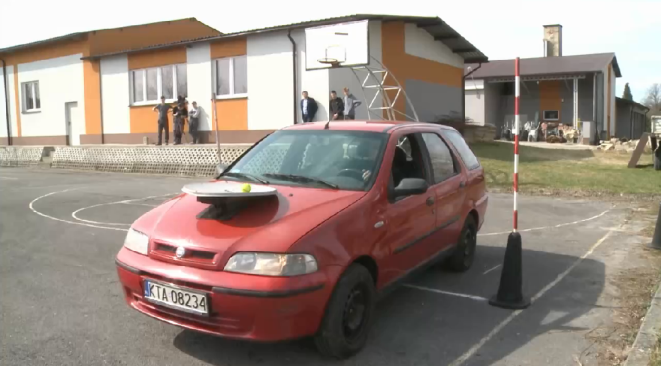 Przeprowadzenie etapu powiatowego ogólnopolskiego „Turnieju BRD” 
w Zespole Szkolno-Przedszkolnym
w Zalasowej, udział wzieli reprezentanci zwycięzcy etapów szkolnych z 13 szkół
z powiatu tarnowskiego.
Przeprowadzenie etapu powiatowego ogólnopolskiego „Turnieju Motoryzacyjnego” 
w Zespole Szkół Ponadpodstawowych
w Zakliczynie udział wzięło 46 zawodników.
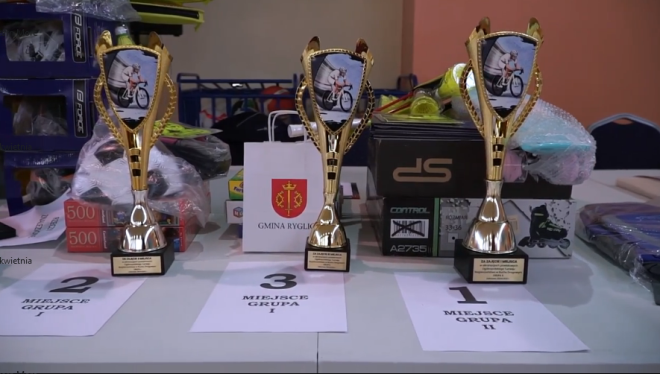 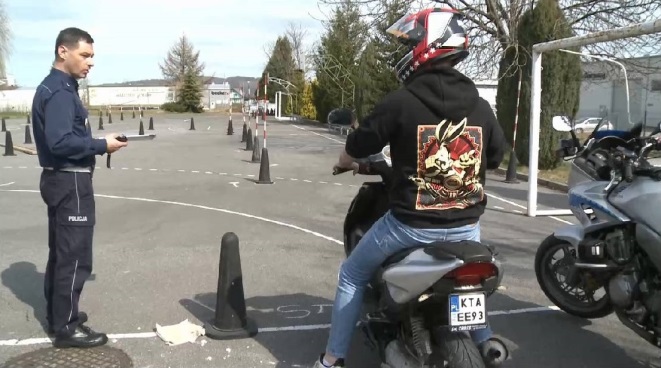 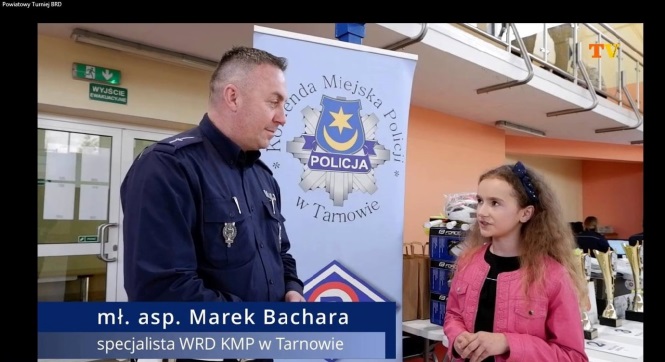 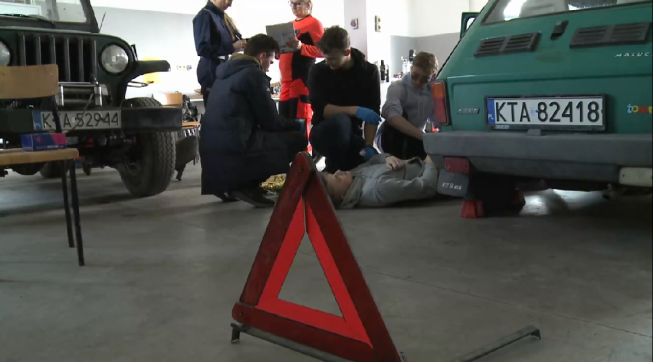 7 kwietnia 2022 roku
8 kwietnia 2022 roku
PROFILAKTYKA  W RUCHU DROGOWYM   cd.
Działania promujące bezpieczne zachowania nad wodą wspólnie
z ratownikami Tarnowskiego WOPR zalew m. Radłów
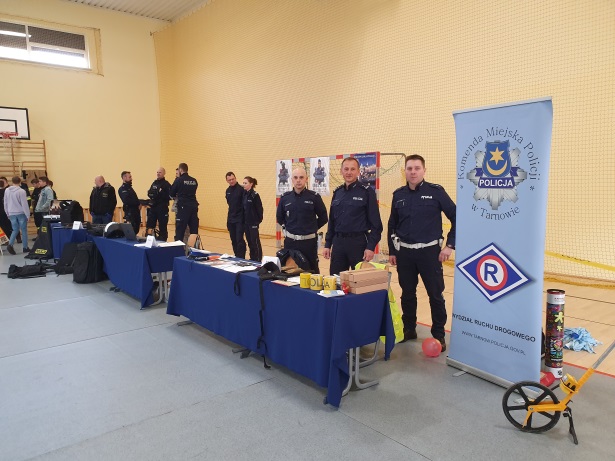 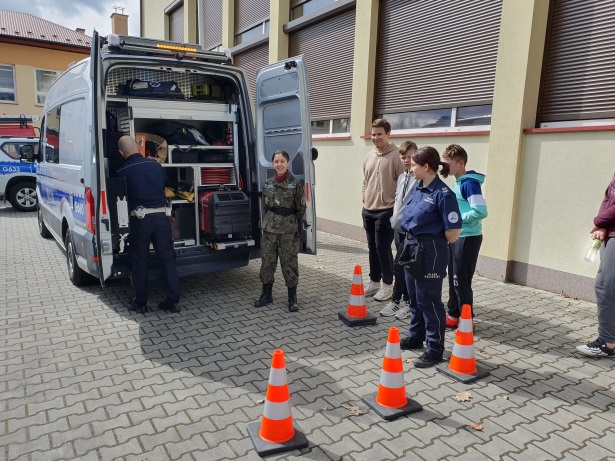 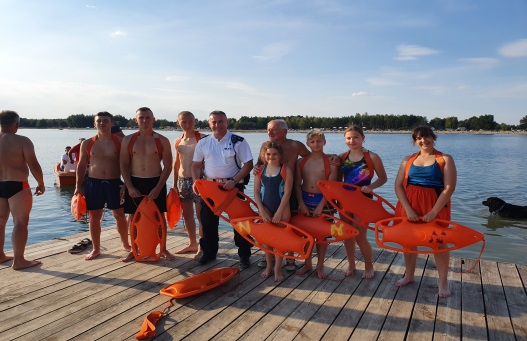 2 lipca 2022roku
6 kwietnia 2022 roku
Działania promujące zachęcenie wstąpienia uczniów do klas policyjnych w ramach „Dni Otwarte Szkoły” zapoznanie z charakterystyką służby.
Egzamin na kartę rowerową w MORD Tarnów dla uczniów, którzy ukończyli szkołę podstawową.
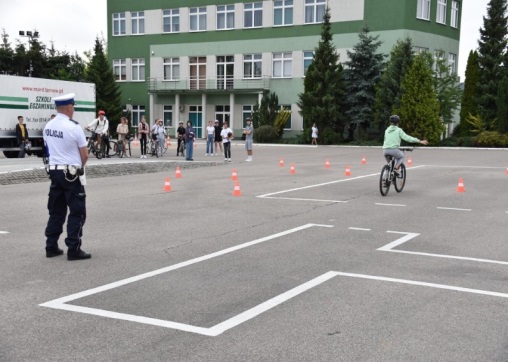 Uczestnictwo w pikniku charytatywnym na rzecz osoby sparaliżowanej
w wyniku wypadku
z udziałem motocykla.
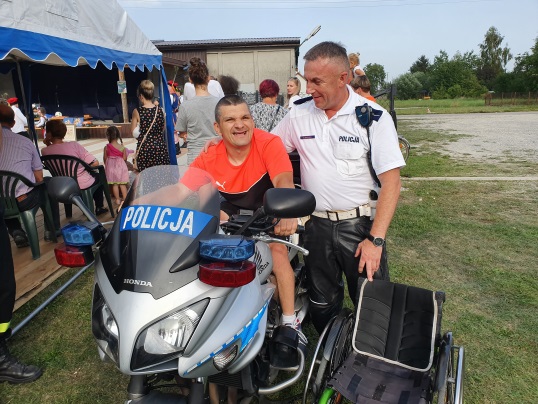 Akcja  „Dzień Bezpiecznego Kierowcy” w dniu patrona kierowców Św. Krzysztofa, kierowano apel do uczestników ruchu drogowego o ostrożną jazdę
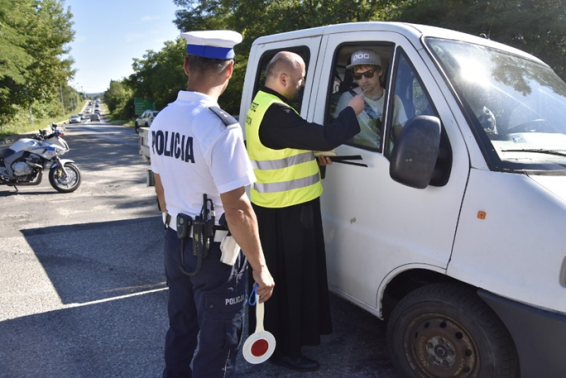 4 lipca 2022roku
20 sierpnia 2022 roku
25 lipca 2022roku
PROFILAKTYKA  W RUCHU DROGOWYM   cd.
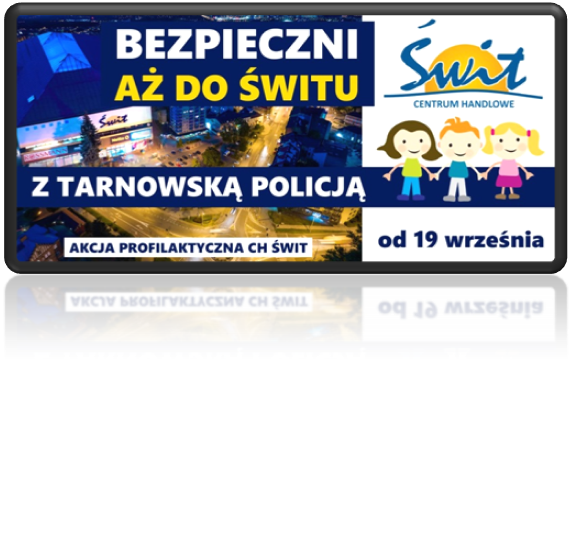 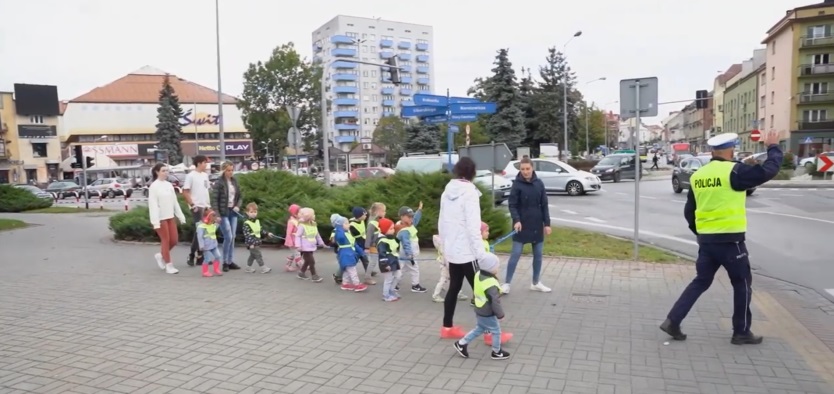 „Odblaskowa autobusowa wycieczka szkolna” akcja edukacyjną dla dzieci niedosłyszących i nauczycieli w formie wycieczki nowoczesnym autobusem miejskim MPK po Tarnowie.
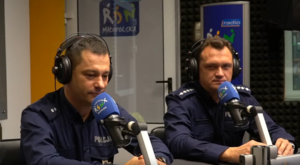 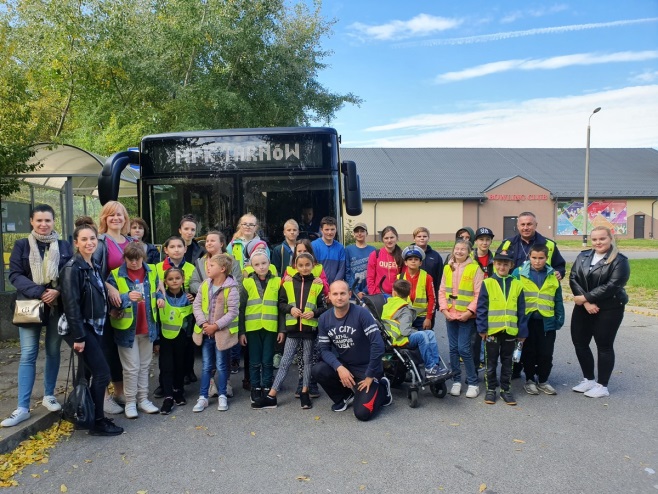 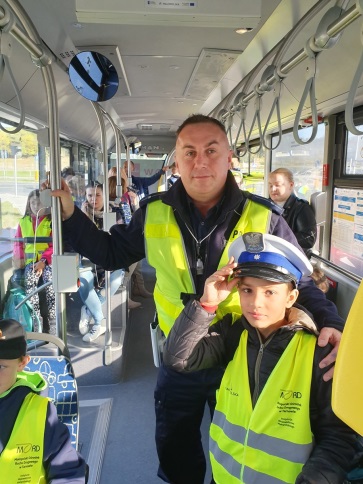 19 września 2022 roku
3 października 2022 roku
Przeprowadzanie działań pn. „Bezpieczni aż do Świtu” wraz z C.H. „Świt” działania edukacyjne na przejściach dla pieszych.
Przeprowadzanie działań informacyjno - edukacyjnych               w cyklicznych poniedziałkowych porannych programach POMAGAMY i CHRONIMY
dla słuchaczy Radia RDN Małopolska, pod kątem interpretacji przepisów dla uczestników ruchu drogowego oraz ostrzegania
o potencjalnych zagrożeniach.
11 października 2022 roku
PROFILAKTYKA  W RUCHU DROGOWYM   cd.
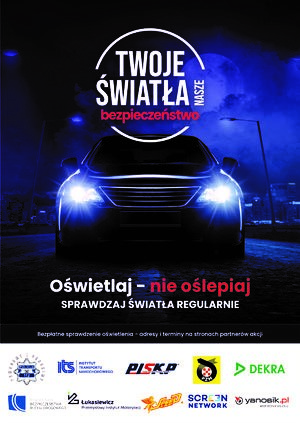 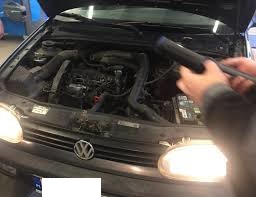 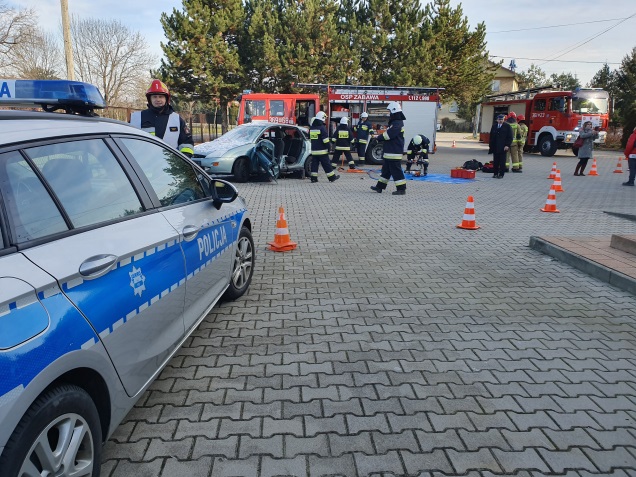 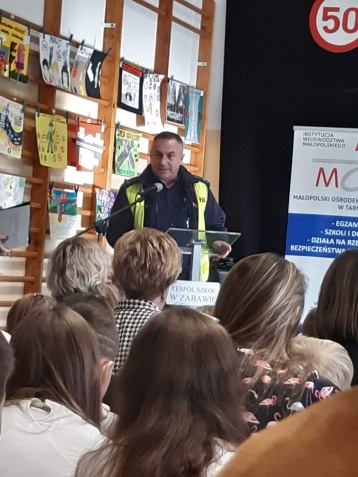 22 październik , 5 i 19 listopad, 3 grudzień 2022 roku
21 listopada 2022 roku
„Bezpieczni, Rozważni, Dalekowzroczni” 
II wojewódzki konkurs w m. Zabawa promujący bezpieczeństwo w ruchu drogowym
Współpraca ze stacjami diagnostycznymi pod kątem bezpłatnego sprawdzania prawidłowego oświetlenia w pojazdach w ramach kampanii „Twoje światła -  Nasze bezpieczeństwo” przypominanie i uświadamianie kierującym               o wpływie stanu i jakości oświetlenia pojazdów, które w sposób pośredni ma wpływ
na bezpieczeństwo wszystkich uczestników ruchu drogowego.
Podsumowanie konkursu plastycznego „Odblaskowa szkoła” w Szkole podstawowej w Tarnowcu.
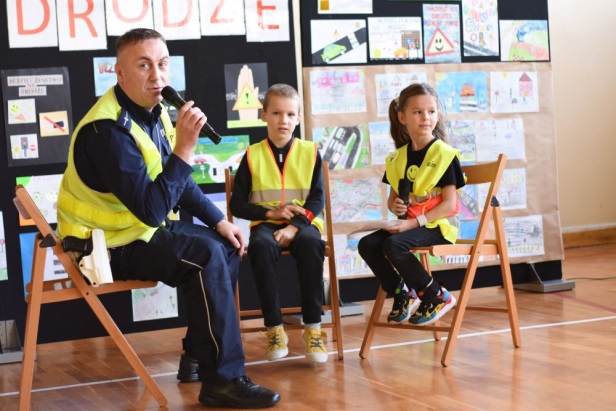 28 października 2022roku
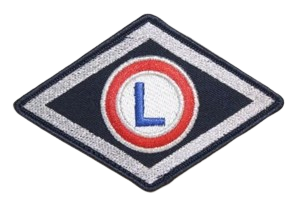 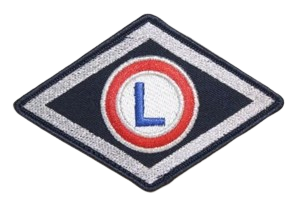 SŁUŻBA
LOGISTYCZNA
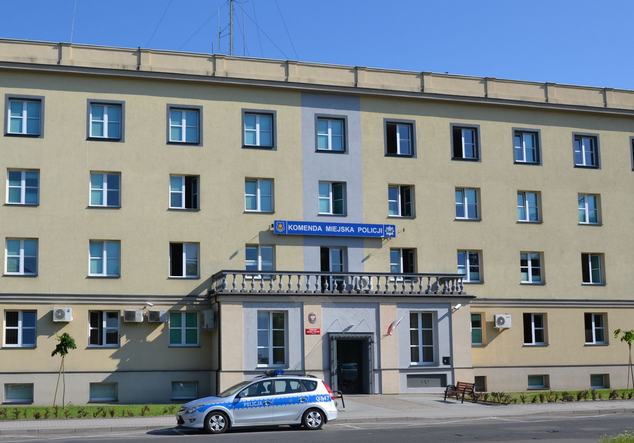 Środki oraz sprzęt pozyskany 
przez Komendę Miejską Policji w Tarnowie w 2022 roku.
Łączna wartość środków finansowych i darowizn rzeczowych przekazanych tarnowskiej Policji w ramach wsparcia udzielonego przez samorząd lokalny w 2022 roku wynosi 240.317,05 zł w tym:
( 399.312,98 zł w 2021 roku )


zakupu pojazdu służbowego  w pełni finansowanego ze środków Samorządu Terytorialnego
nagrody pieniężne dla policjantów Komendy Miejskiej Policji w Tarnowie 
zakup materiałów budowlanych i dofinansowanie na wykonanie prac remontowych, w tym zestawu instalacji klimatyzacji
doposażenie funkcjonariuszy o urządzenia w postaci: aparatów fotograficznych, analizator wydechu, oraz sprzęt Nieetatowej Grupy Realizacyjnej, zakup umundurowania i sprzętu specjalistycznego .
Sprzęt łączności i informatyki 
dostarczony przez KWP w Krakowie w 2022 roku
aparaty fotograficzne,
urządzenie wielofunkcyjne HP, 
bezprzewodowe punkty dostępowe Access Point, 
radiotelefony,
modemy, routery,
serwery, switch-e,
łącza telekomunikacyjne – o łącznej wartości  276 627,00 zł.
macierz dyskowa - o wartości  180 710,00 zł.
Zestaw urządzeń do systemu łączności niejawnej - o wartości  63 332,70 zł.
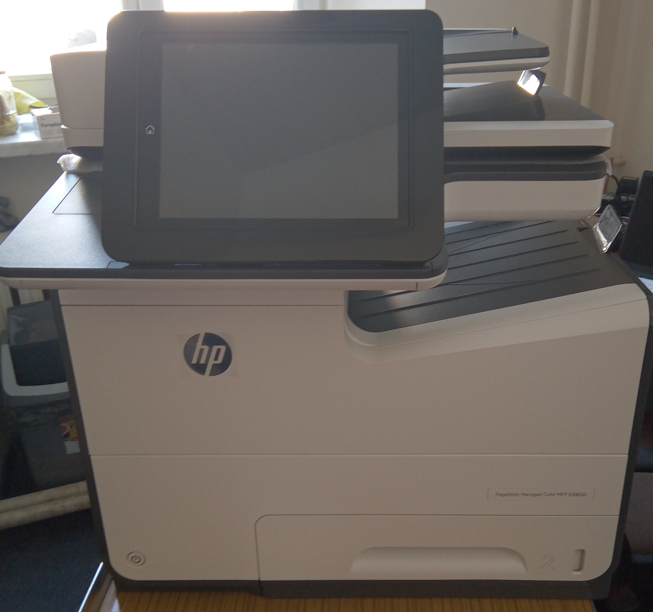 Inny sprzęt łączności i informatyki przekazany przez Komendę Wojewódzką Policji w Krakowie
łączna wartość  1.046.190,20 zł 
                                                      ( 98.995,90 zł w 2021 roku )
Zakup floty transportowej w 2022 roku dla 
Komendy Miejskiej Policji w Tarnowie w ramach projektu  50%/50%
Dzięki współpracy z samorządem lokalnym tarnowski garnizon wzbogacił się o 1 nowy radiowóz !!! 
1 radiowóz nieoznakowany (Toyota Corolla)

Łącznie na ten cel wydatkowano kwotę :    92.000,00 zł. 
                                                                                      ( 329.529,00  zł w 2021 roku )
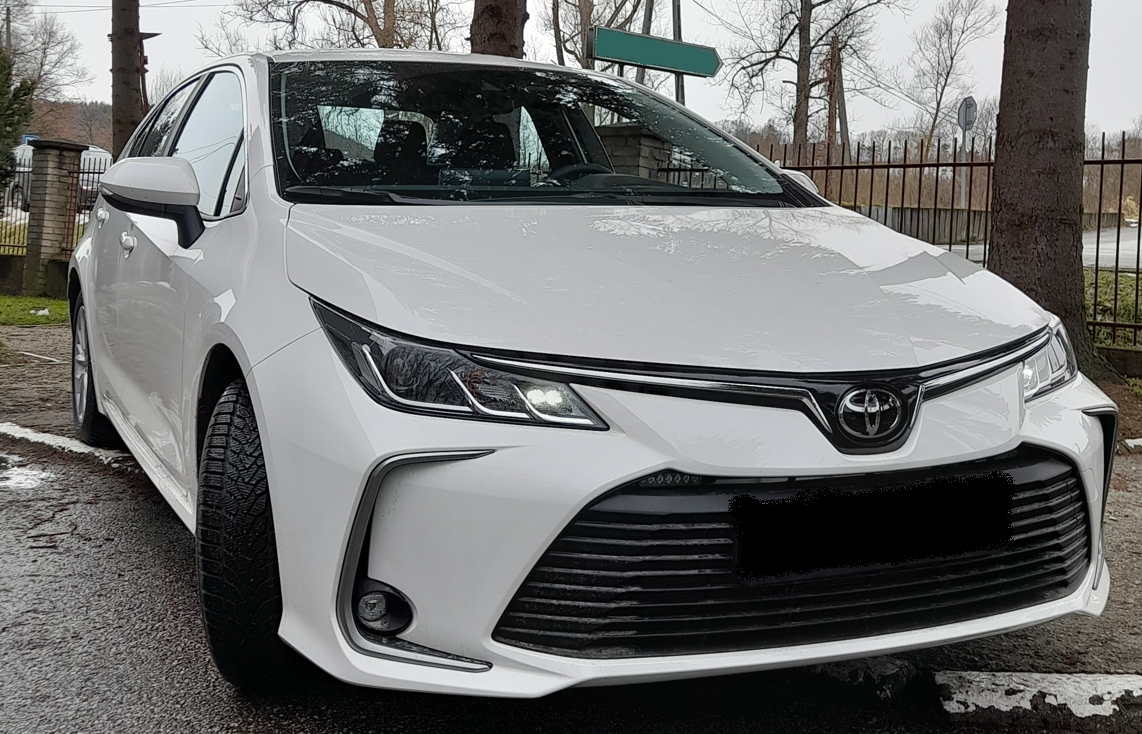 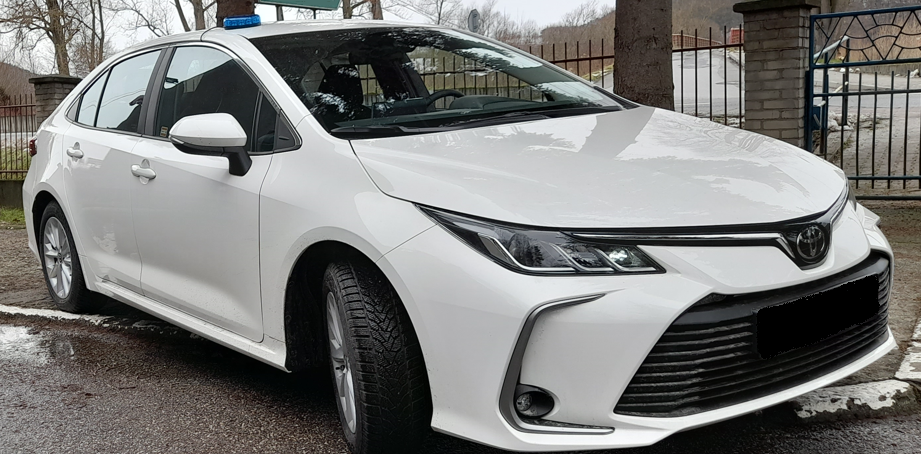 Źródłem finansowania w 2022 roku były środki finansowe w 100% pochodzące z samorządów lokalnych !
Zakup floty transportowej w 2022 roku dla 
Komendy Miejskiej Policji w Tarnowie w ramach zakupu centralnego
Komenda Miejska Policji w Tarnowie w 2022 roku, niezależnie od dokonanych zakupów przez samorządy lokalne, otrzymała cztery motocykle oznakowane z zakupów centralnych – finansowanych wyłącznie przez Policję: 

cztery Motocykle BMW oznakowane  o łącznej wartości  508.000,00 zł.
Łącznie na ten cel wydatkowano kwotę :    508.000,00 zł.
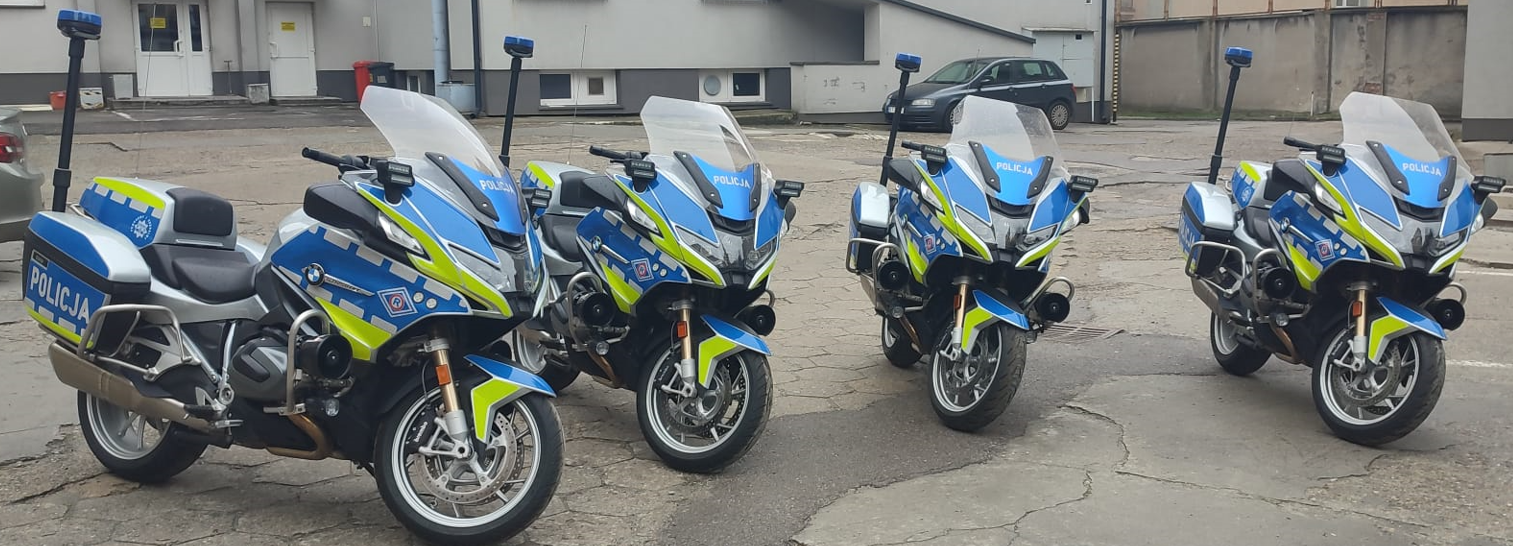 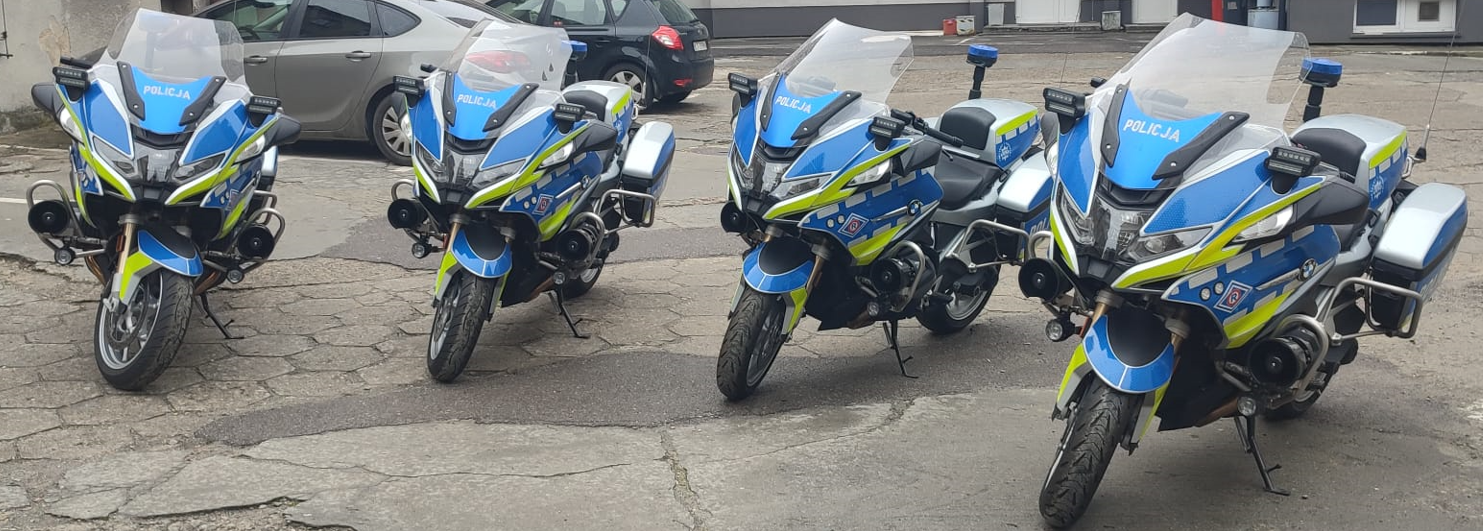 Zakup floty transportowej w 2022 roku dla 
Komendy Miejskiej Policji w Tarnowie w ramach zakupu centralnego
Komenda Miejska Policji w Tarnowie w 2022 roku, niezależnie od dokonanych zakupów przez samorządy lokalne oraz zakupów centralnych, otrzymała dwa pojazdy służbowe oznakowane z Wojewódzkiego Funduszu Ochrony Środowiska i Gospodarki Wodnej w Krakowie: 

Ford Ranger  o wartości  249.700,00 zł.
Quad z przyczepą – o wartości 81.500,00 zł.
Bezzałogowy statek powietrzny (dron) – o wartości 23.370,00 zł.
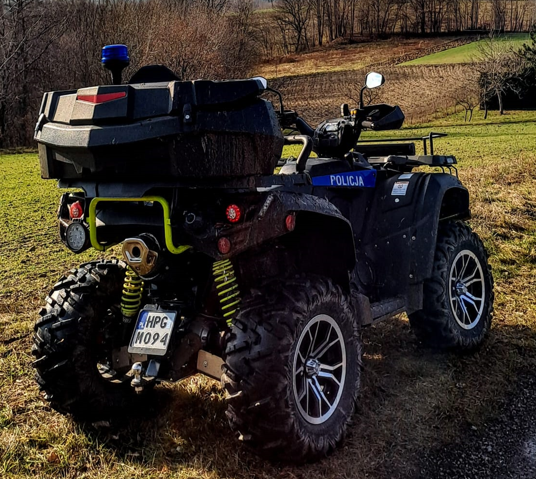 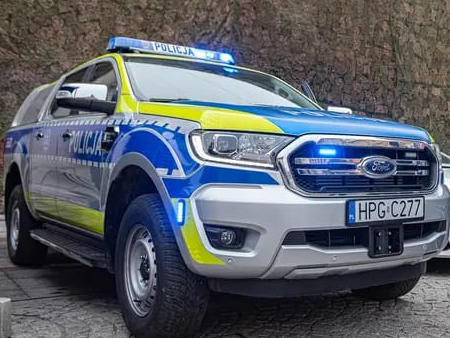 Łącznie na ten cel wydatkowano kwotę :    354.570,00 zł.
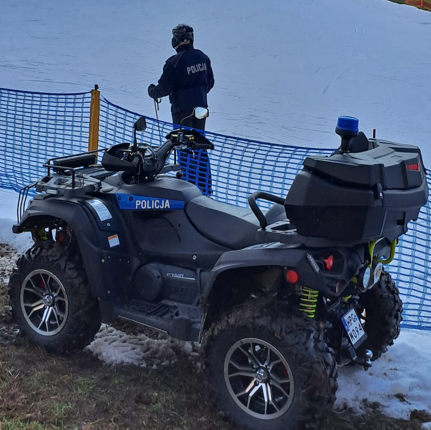 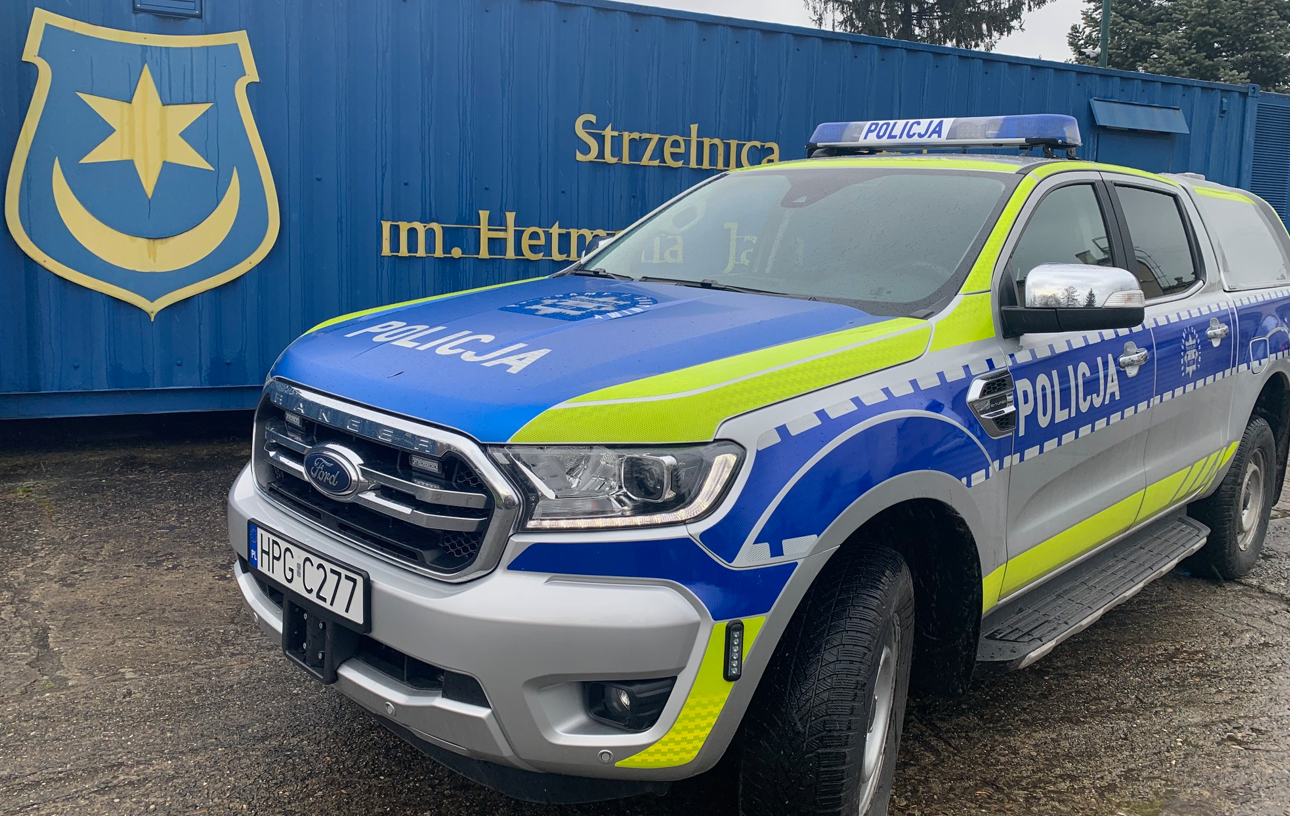 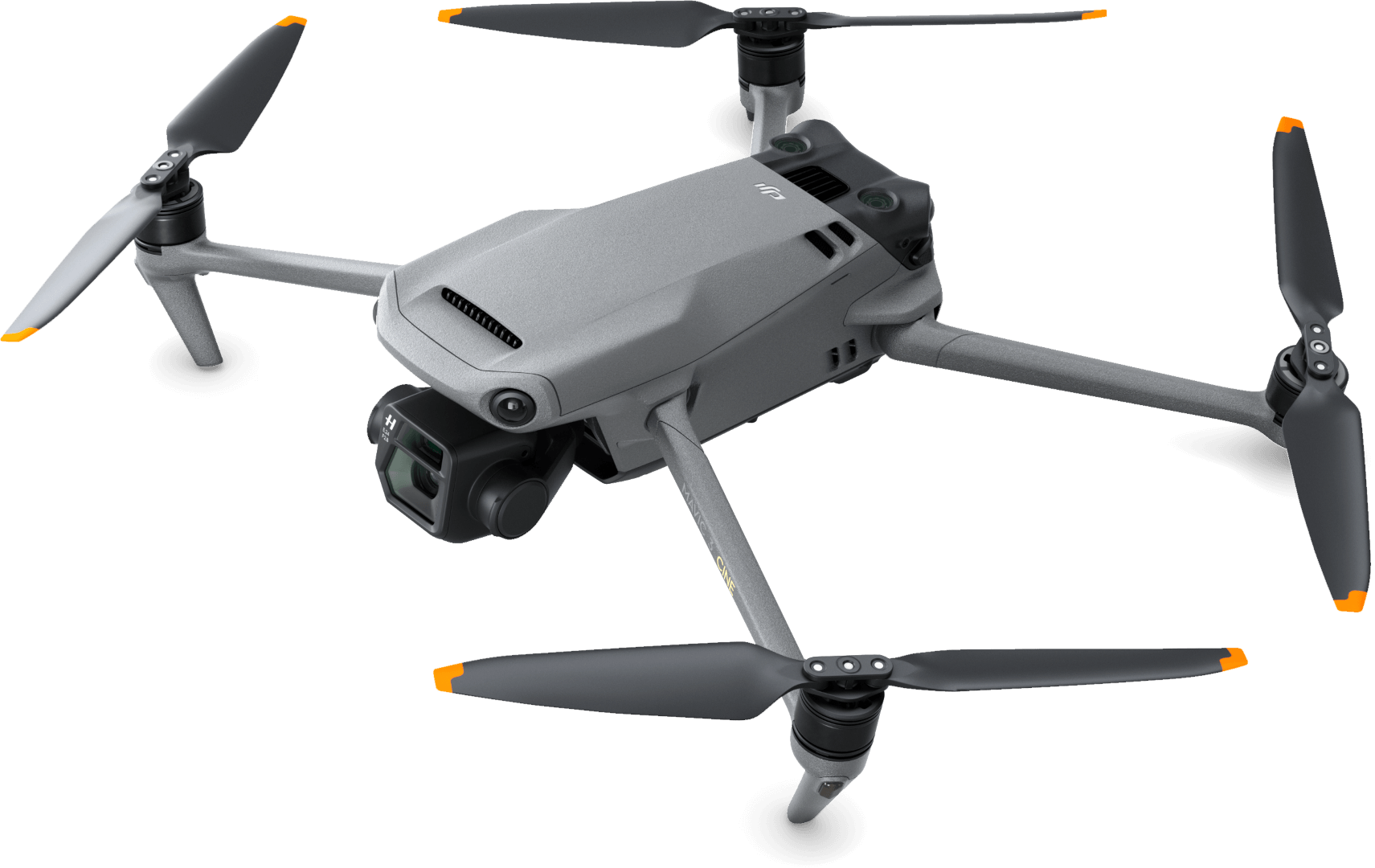 Samorząd lokalny		 240.317,05 zł
						   ( 399.312,98 zł w 2021 roku )
						   
Policja				     1.554.190,20 zł
 						   ( 772.353,90 zł w 2021 roku )

WFŚiGW w Krakowie	 354.570,00 zł
(Wojewódzki Fundusz Ochrony Środowiska i Gospodarki Wodnej)
ŁĄCZNIE :   2.149.077,25 zł 
					            ( 1.171.666,88 zł w 2021 roku )
Remonty w 2022 roku
Realizacja inwestycji remontowo-budowlanych w obiektach KMP w Tarnowie
Remont 6 pomieszczeń biurowych 
     w Wydziale Kryminalnym KMP Tarnów

Remont 4 pomieszczeń służbowych 
     w Komisariacie Policji Tarnów-Centrum

Remont 1 pomieszczenia służbowego i garaży 
     w Wydziale Administracyjno-Gospodarczym 
     KMP w Tarnowie
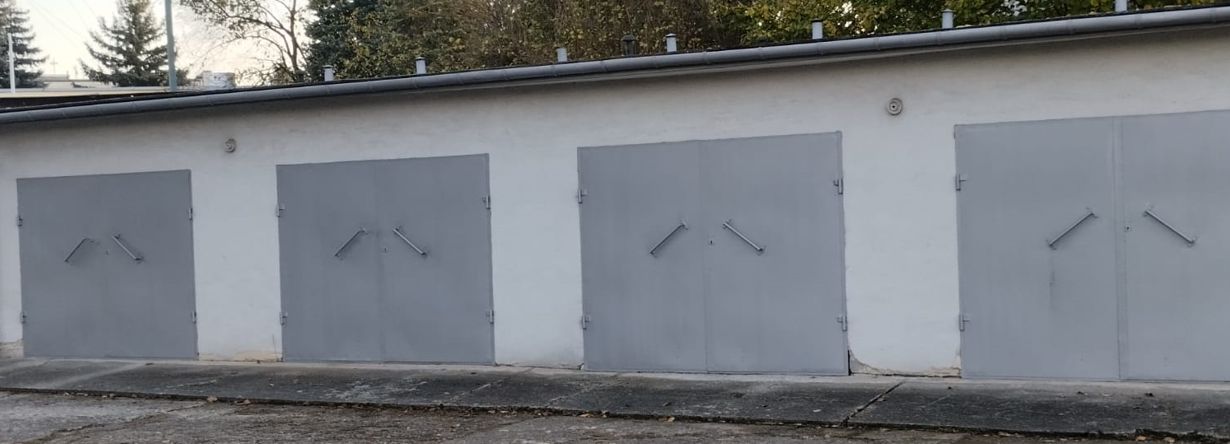 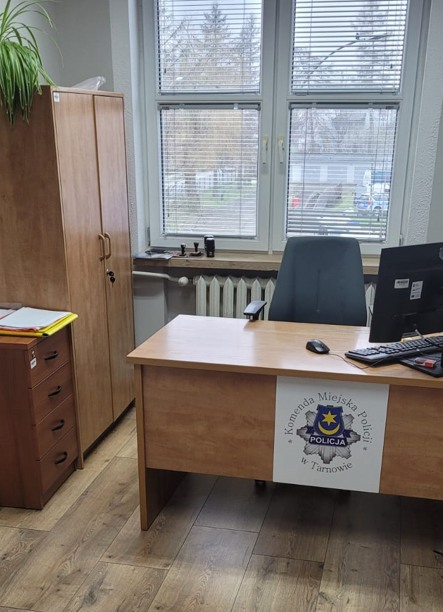 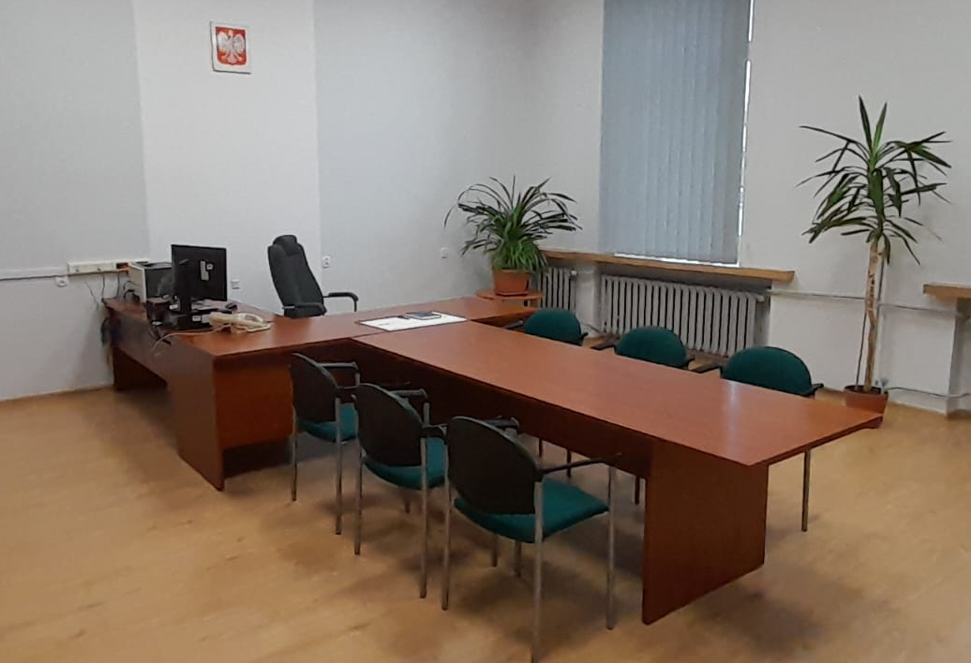 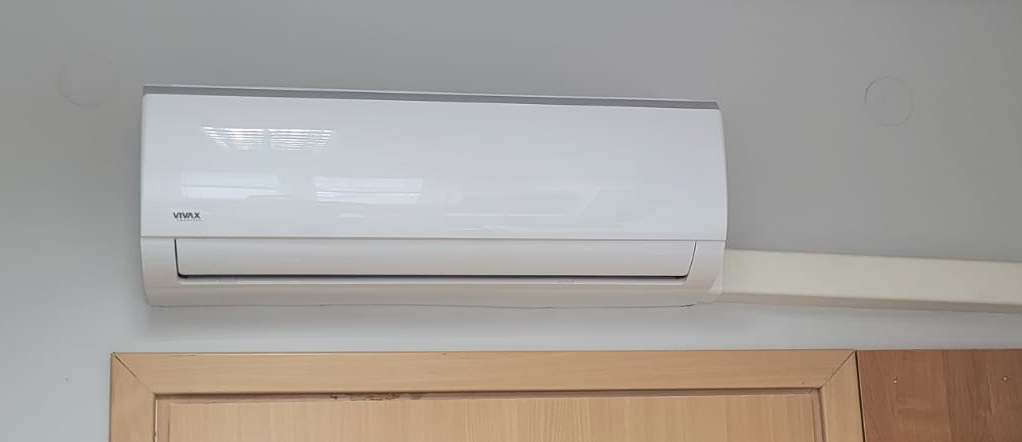 Oddanie do użytkowania nowego obiektu
Komisariatu Policji w Wojniczu
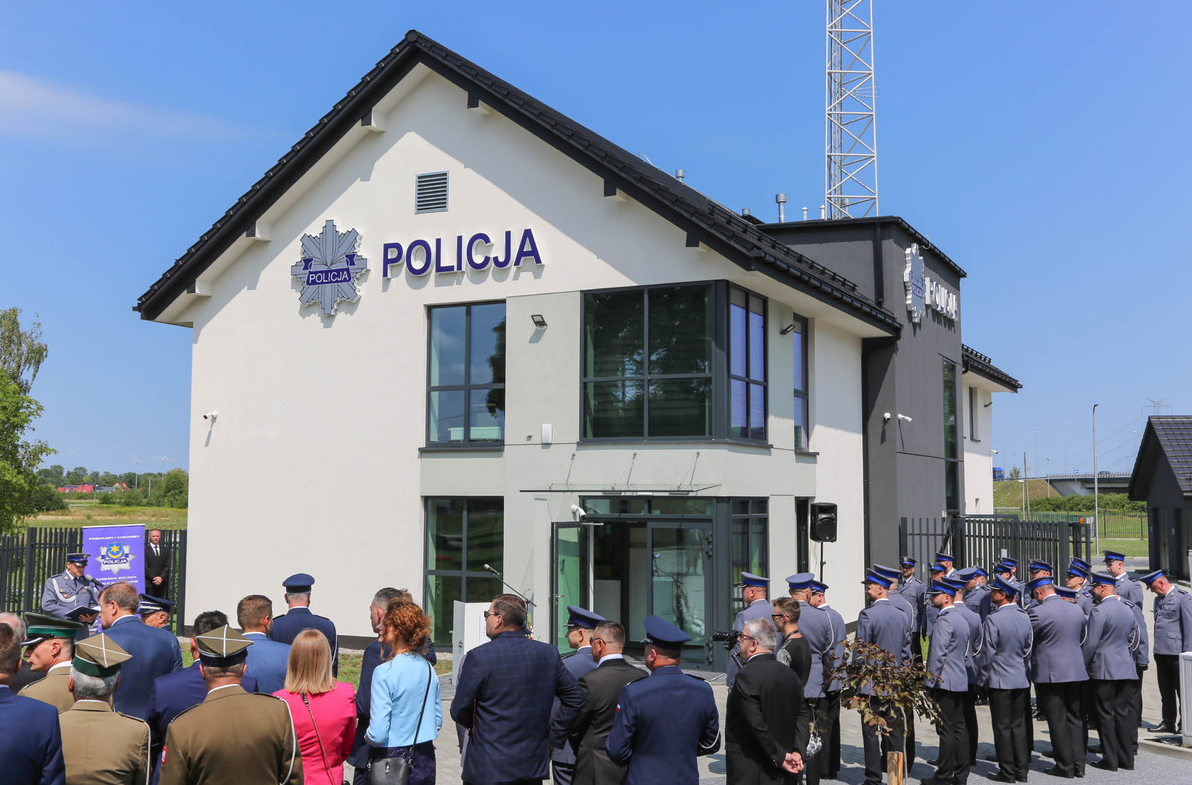 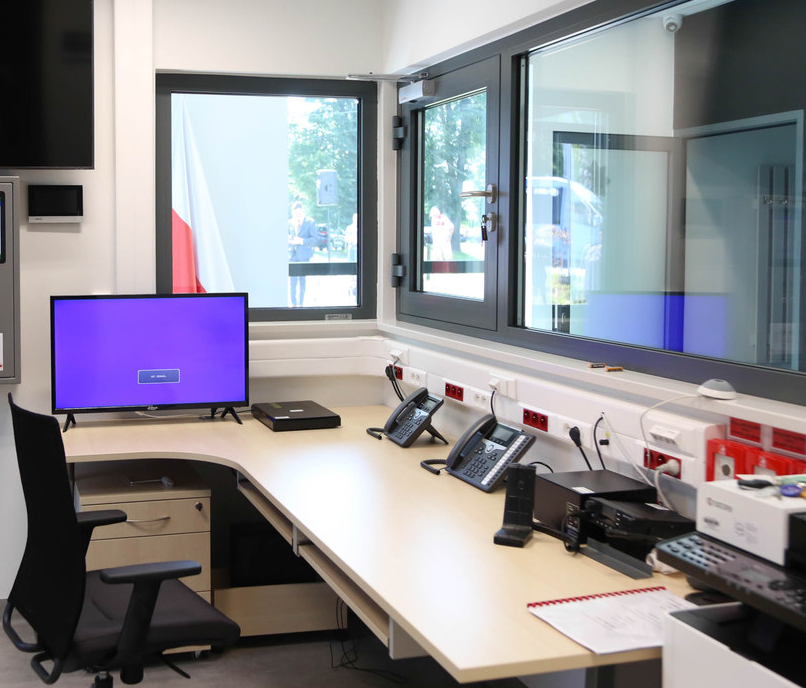 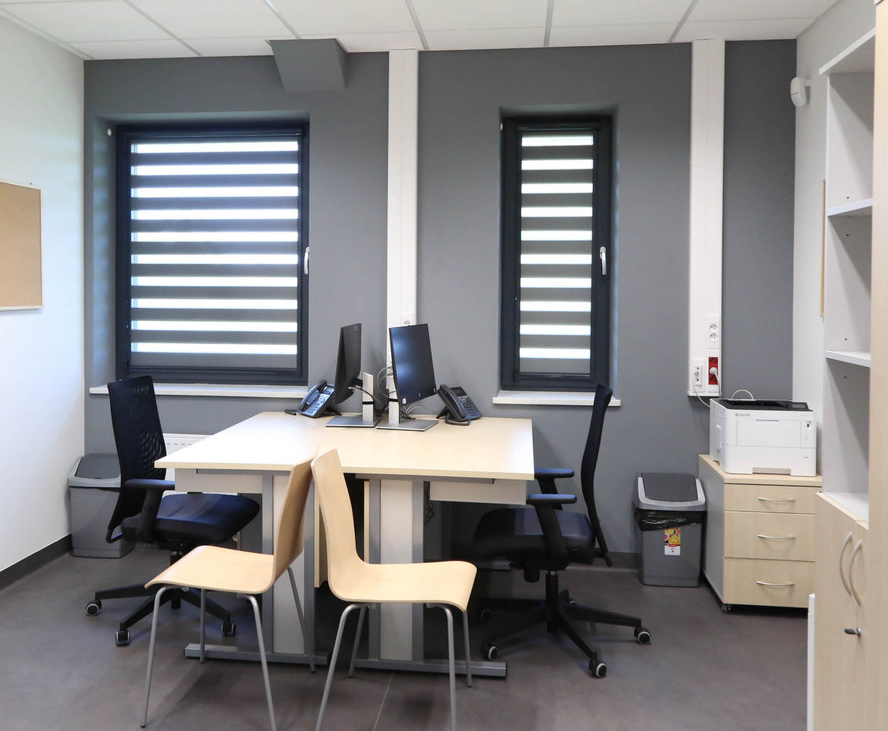 28 lipca 2022 roku
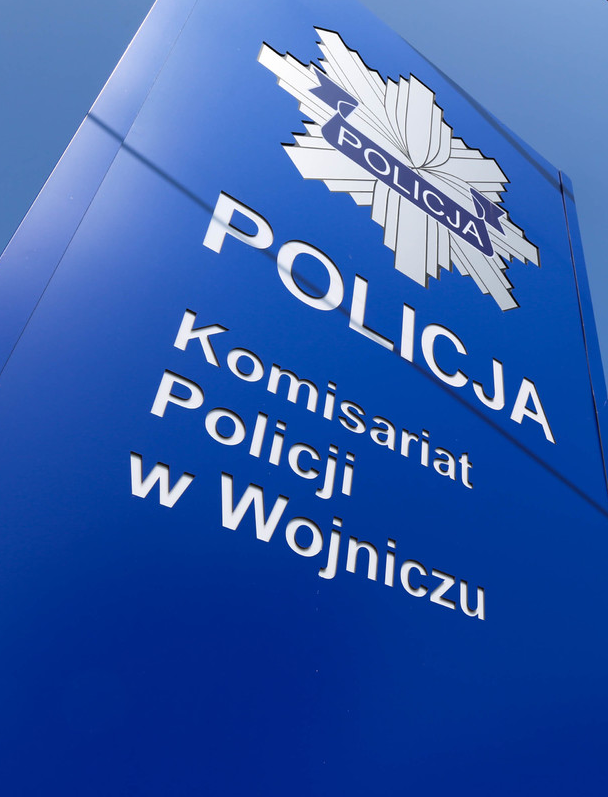 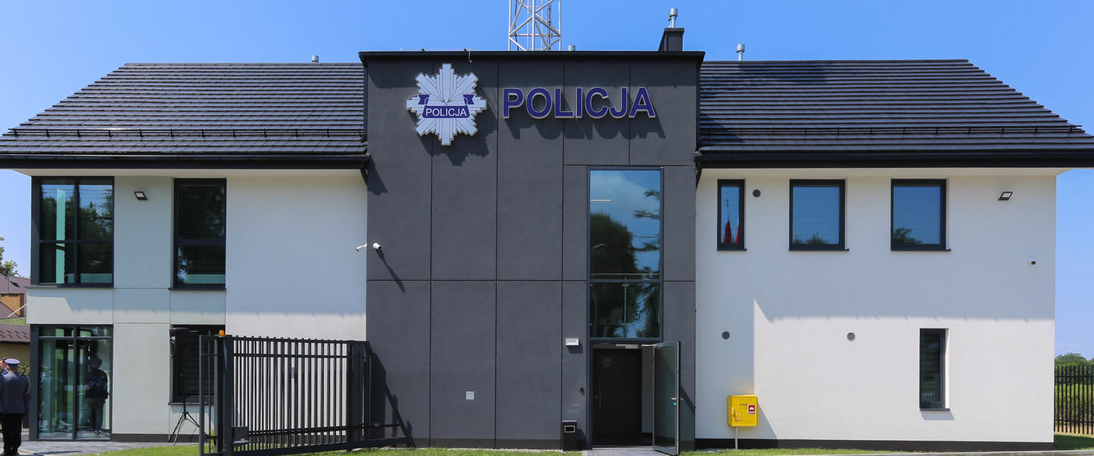 Całkowity koszt inwestycji wyniósł: 5.739.945,00 zł.
*(kwota obejmuje całość inwestycji, budowa oraz wyposażenie)
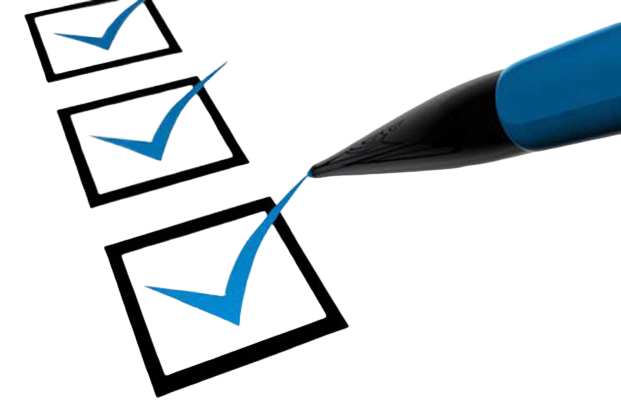 Podsumowanie
Wyposażenie, remonty oraz sprzęt 
teleinformatyczny i transportowy:
2.149.077,25 zł
Budowa i oddanie nowej siedziby 
Komisariatu Policji w Wojniczu:
5.739.945,00 zł
*(kwota obejmuje całość inwestycji - budowa oraz wyposażenie)
ŁĄCZNIE
7.889.022,25 zł
Zamierzenia 
inwestycyjno – remontowe
oraz zakup sprzętu transportowego
na rok 2023
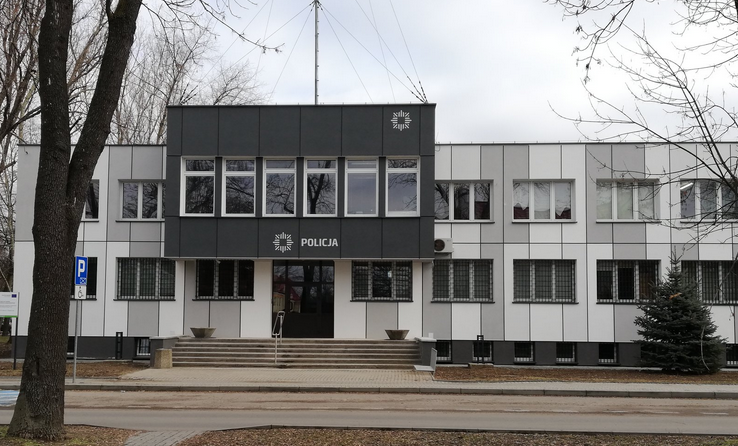 Remont poszycia dachowego w Komendzie Miejskiej Policji   w Tarnowie
Remonty poszycia dachowego i pomieszczeń służbowych               w Komisariacie Policji w Tuchowie
Remont pomieszczeń biurowych i socjalnych w Komisariacie Policji w Ciężkowicach
Remont szatni w Wydziale Ruchu Drogowego KMP                       w Tarnowie
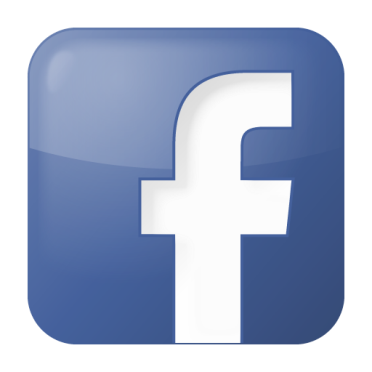 Wydarzenia publikowane są na Facebooku
Facebook Komendy Miejskiej Policji w Tarnowie powstał 17 września 2018 roku, jako nowoczesna forma komunikacji z obywatelem, i ściąga co raz większą liczbę swoich fanów.

Codziennie zamieszczane są tam informacje z całego powiatu, które niejednokrotnie znajdywały zainteresowanie lokalnej społeczności czy  małopolski ale nawet kraju !!!
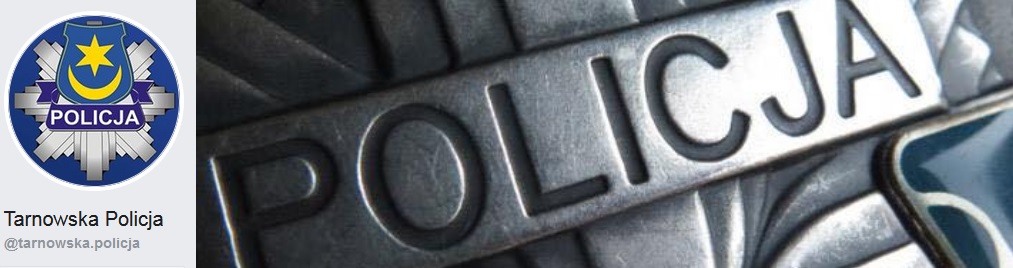 MAMY   JUŻ
PONAD  17.000
OBSERWUJĄCYCH !!!
Najbardziej w naszej pracy podobało się :
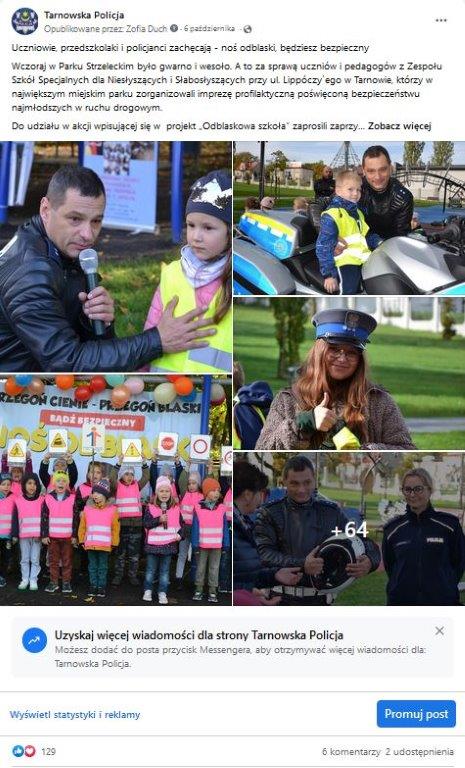 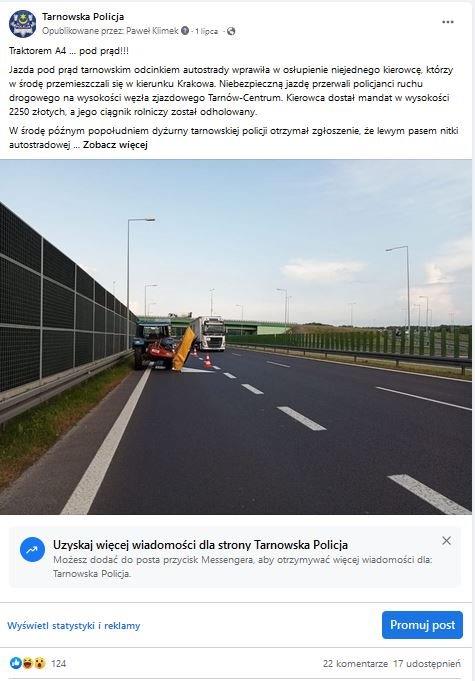 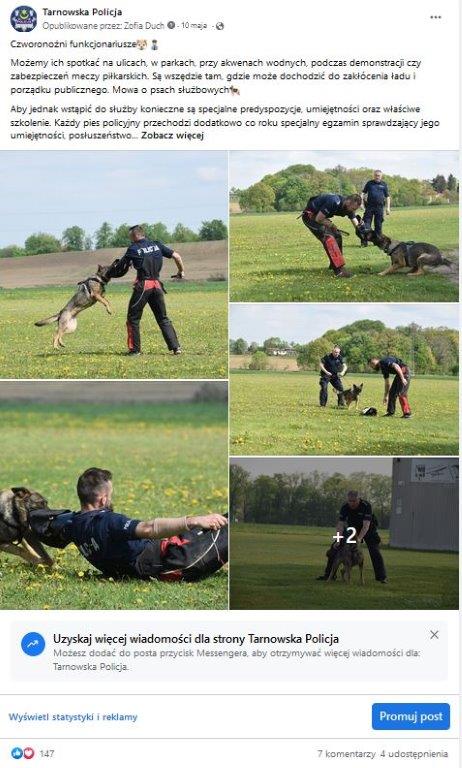 Najbardziej w naszej pracy podobało się :
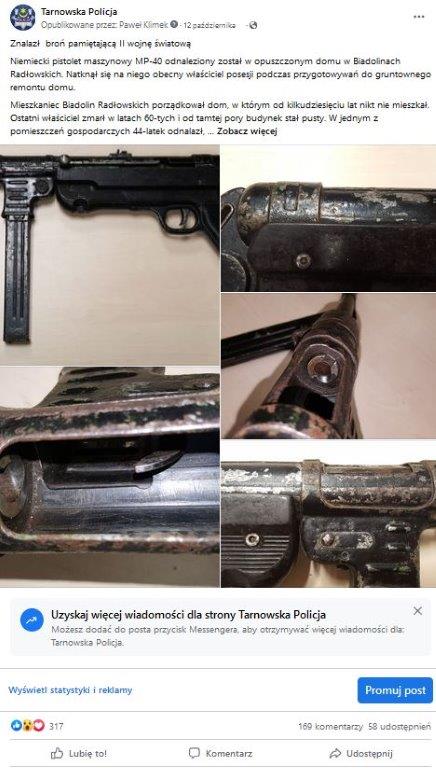 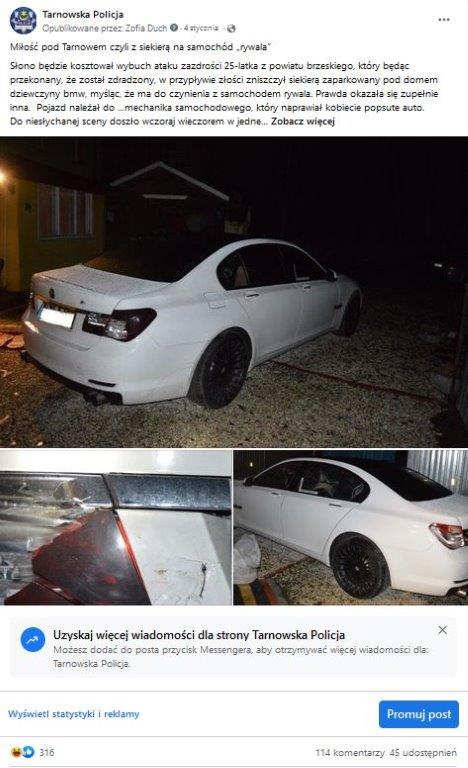 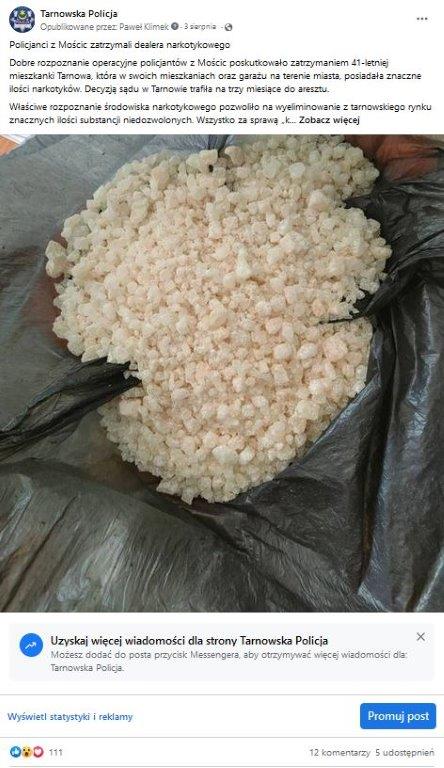 Społeczne oceny Policji 
i poczucie bezpieczeństwa Polaków
Źródło: CBOS, 5-15 września 2022 r., N=1119
Na terenie działania Komendy Miejska Policji w Tarnowie każdego dnia 2022 roku średnio …
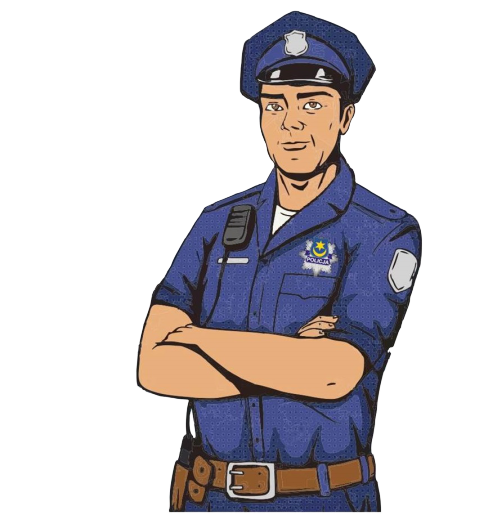 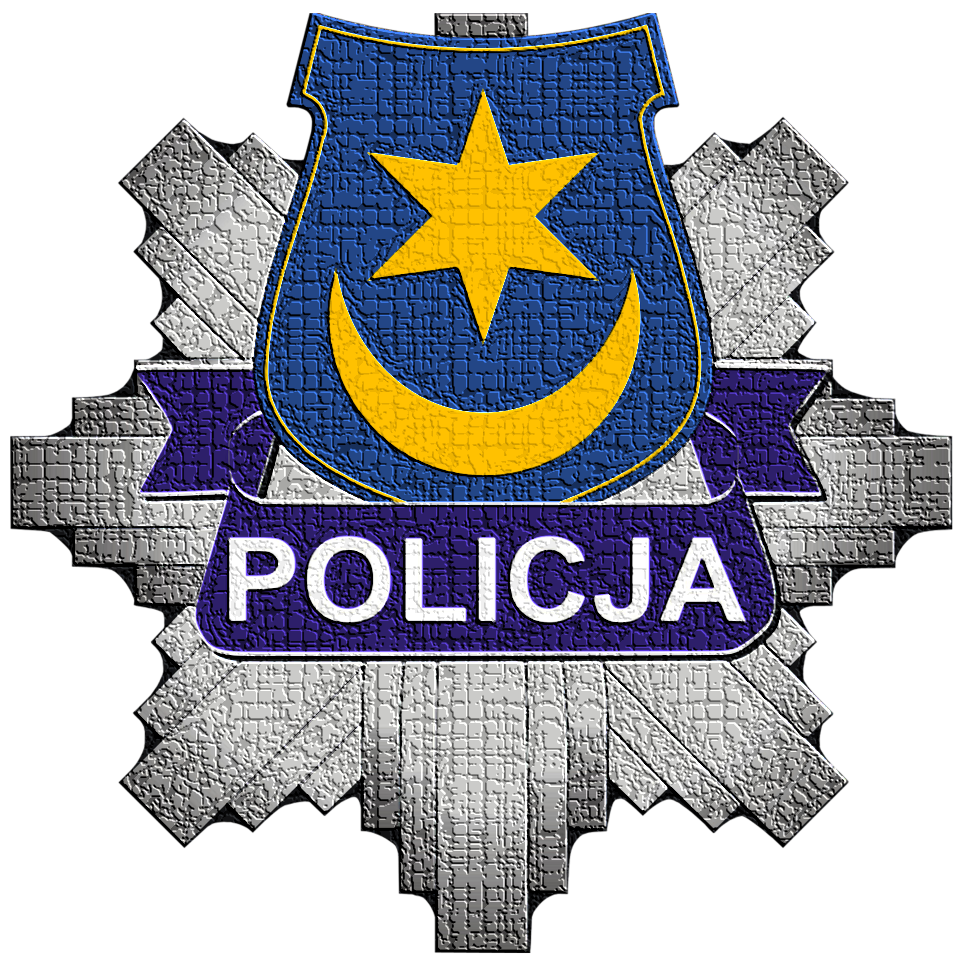 insp. Mariusz DYMURA
Komendant Miejski Policji w Tarnowie